DĚTSKÝ DEN 2013
NA SPORTOVNÍM HŘIŠTI
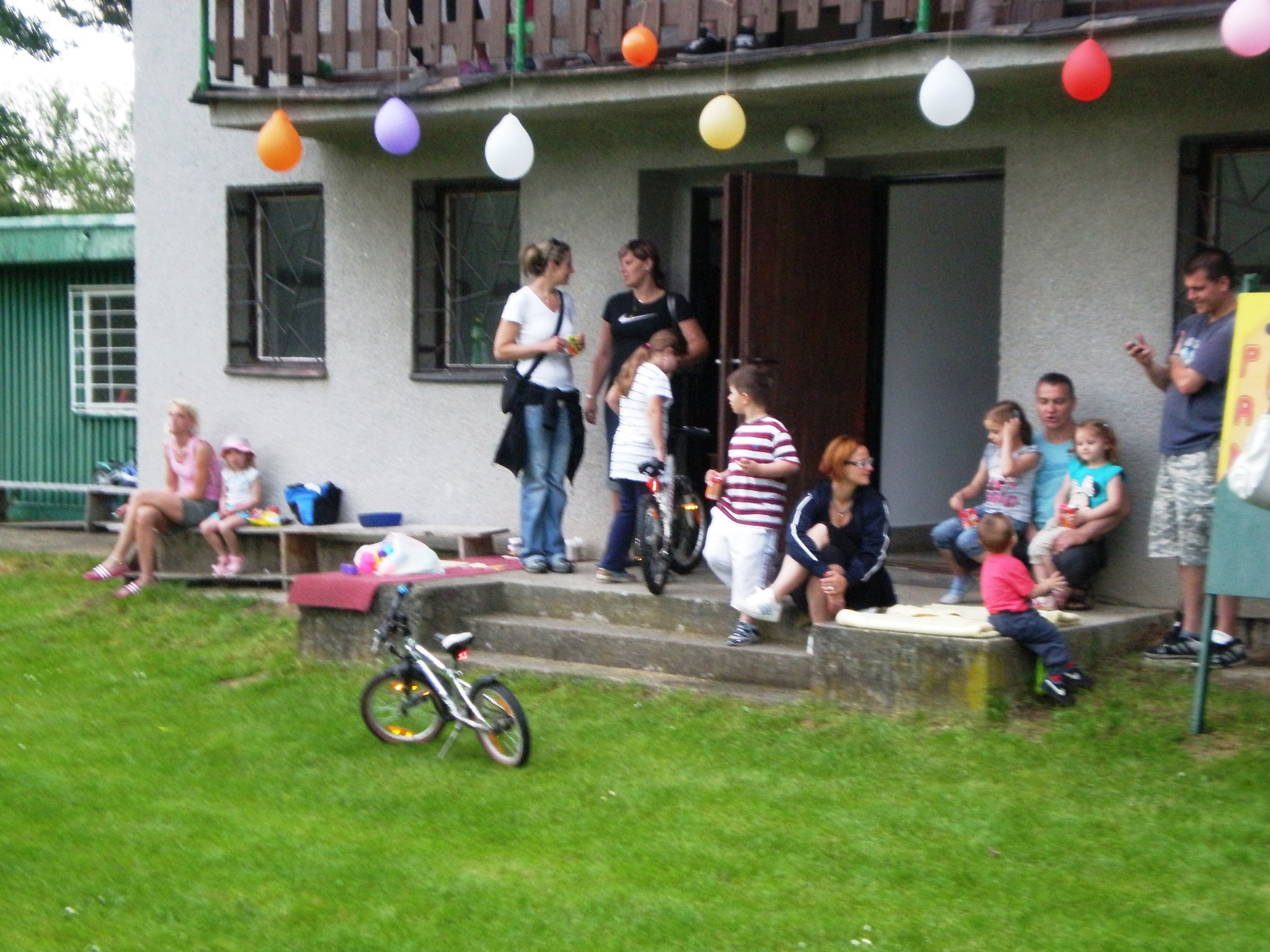 [Speaker Notes: očekávání]
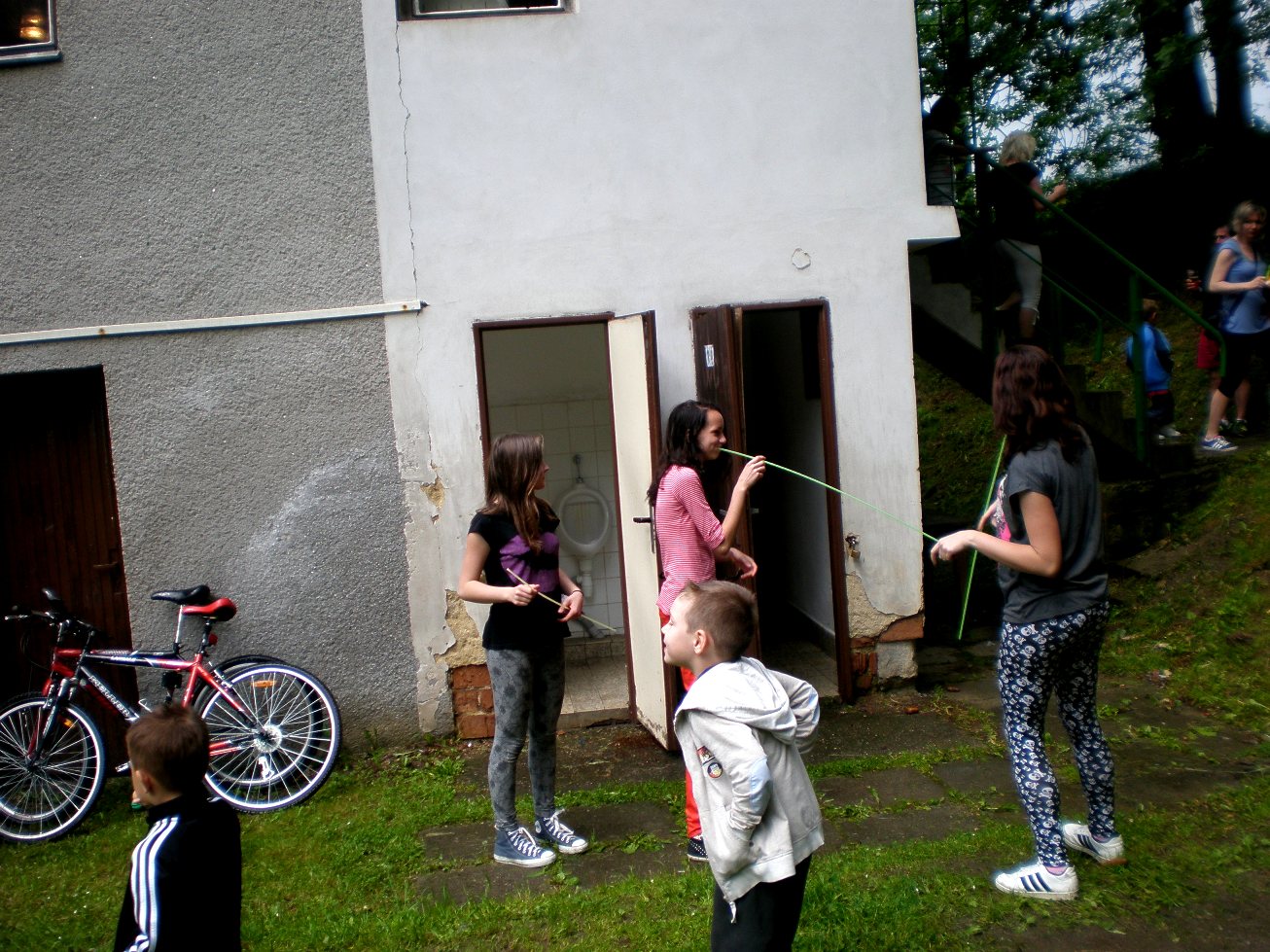 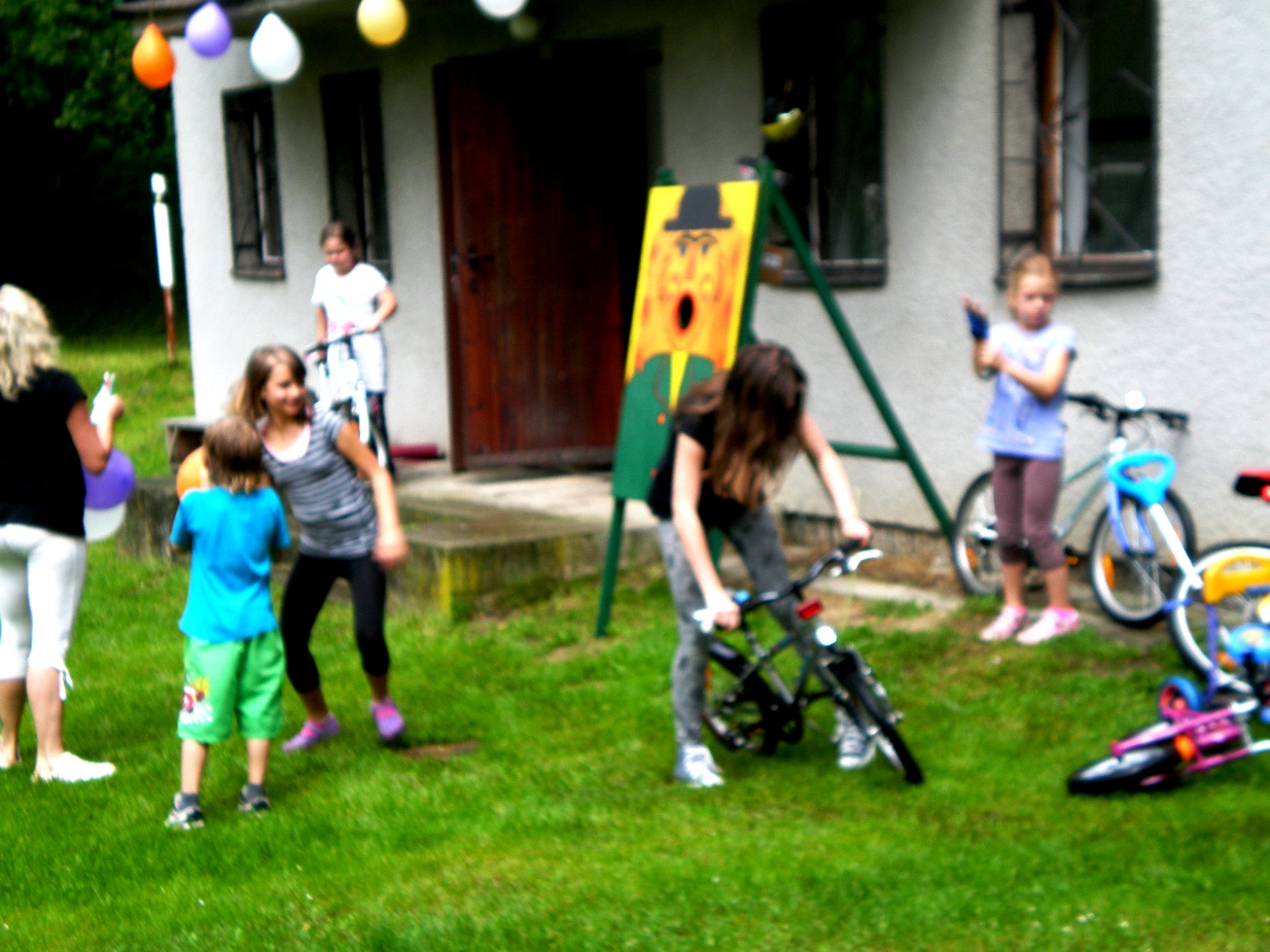 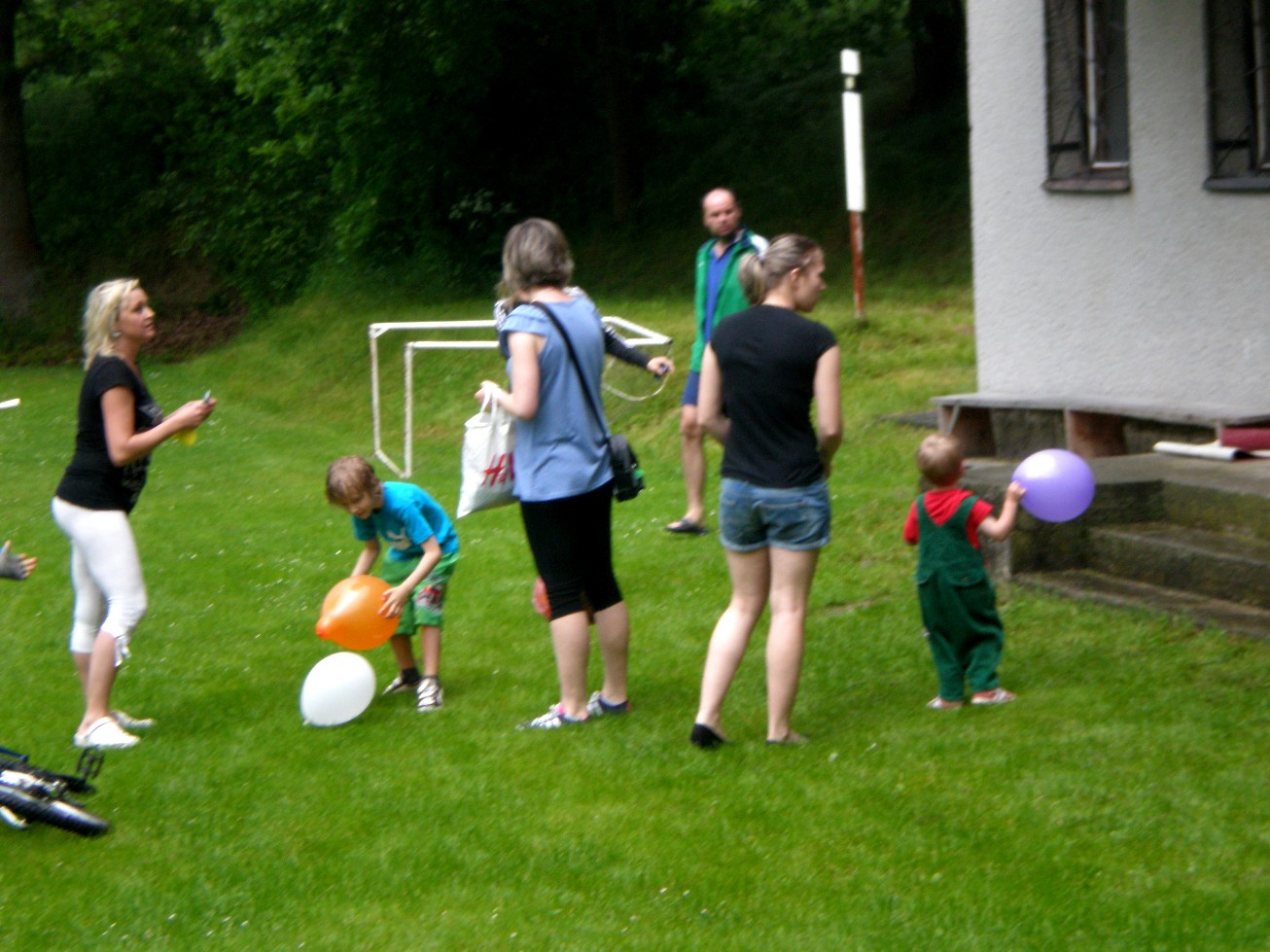 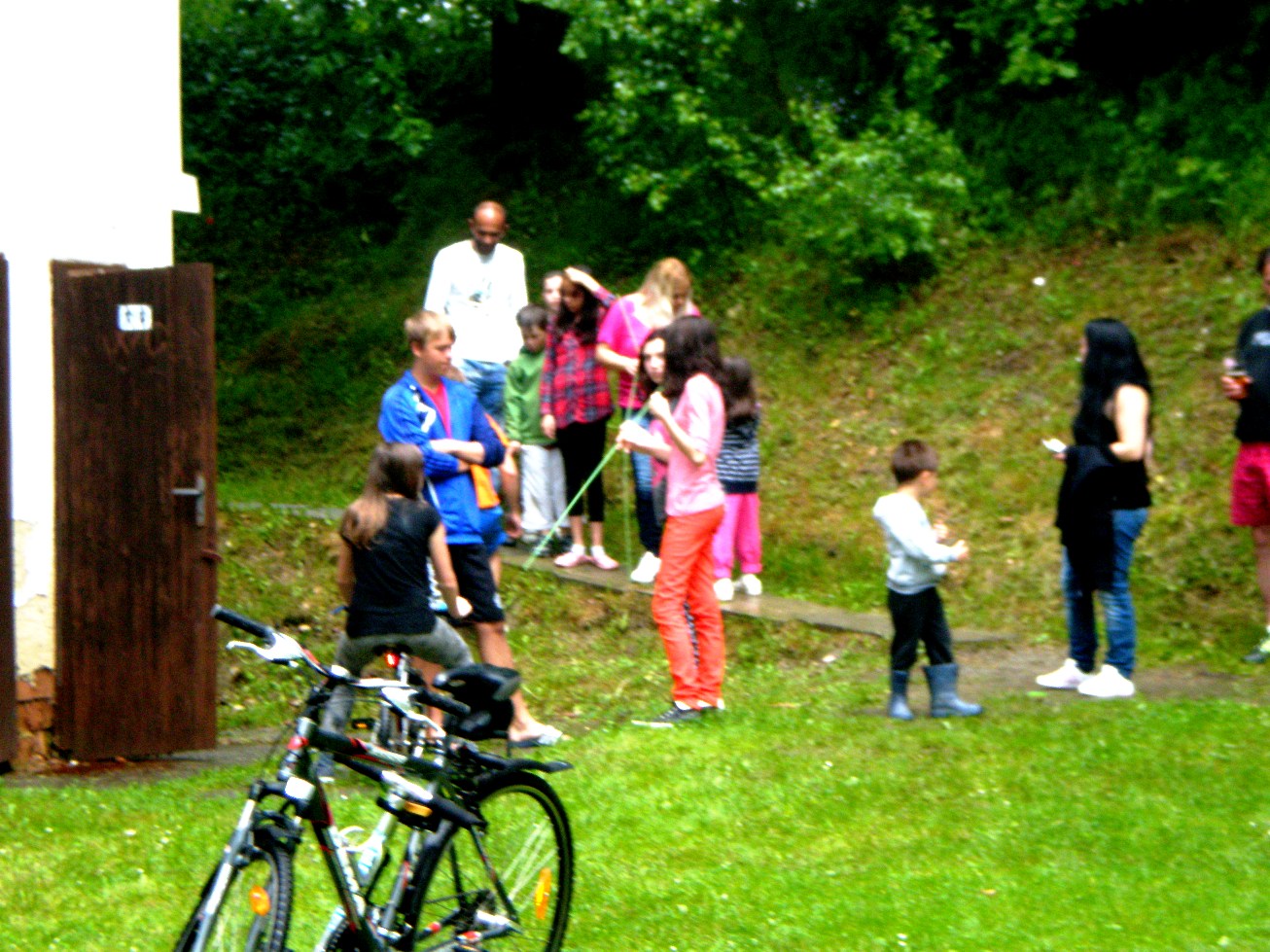 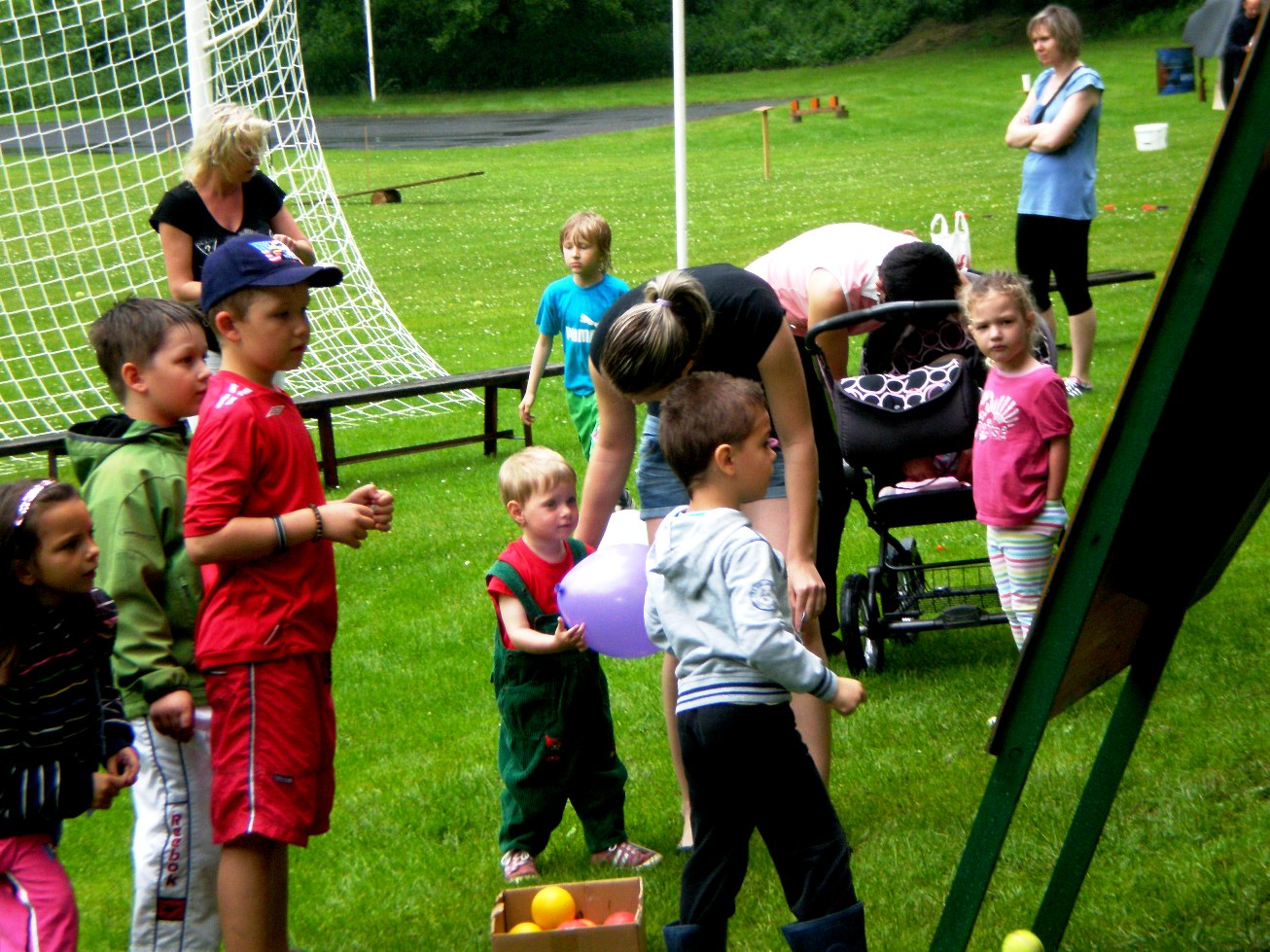 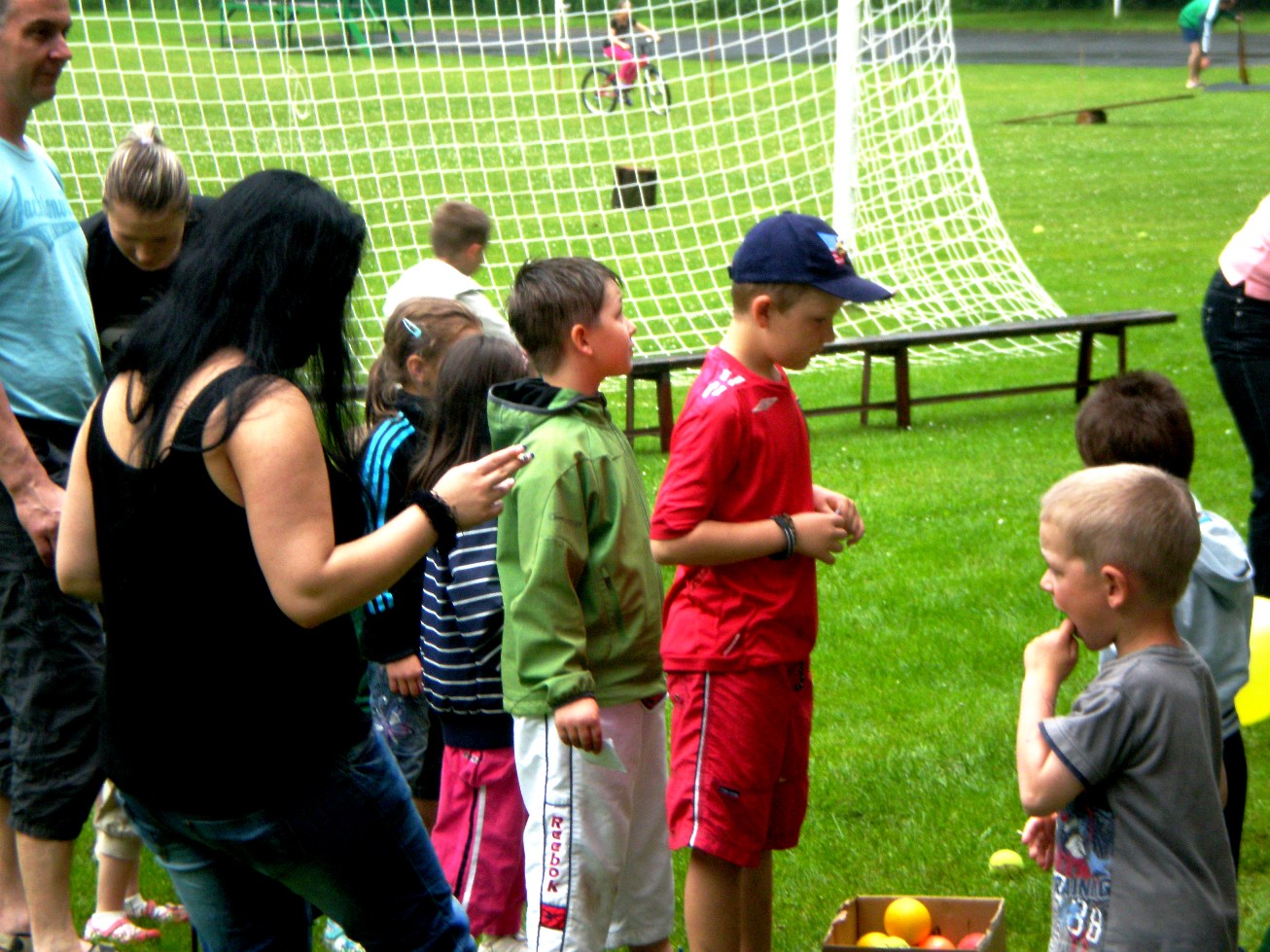 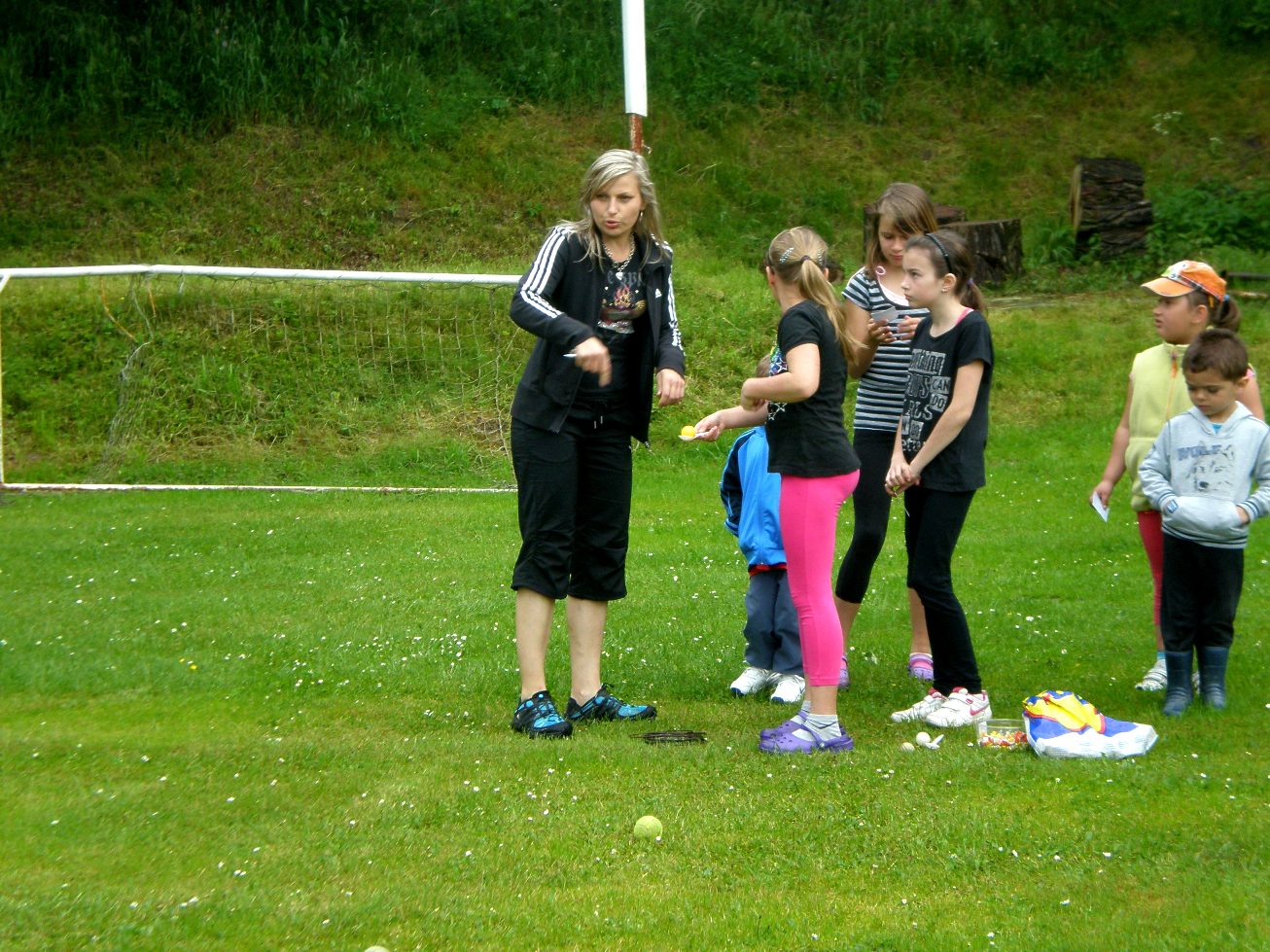 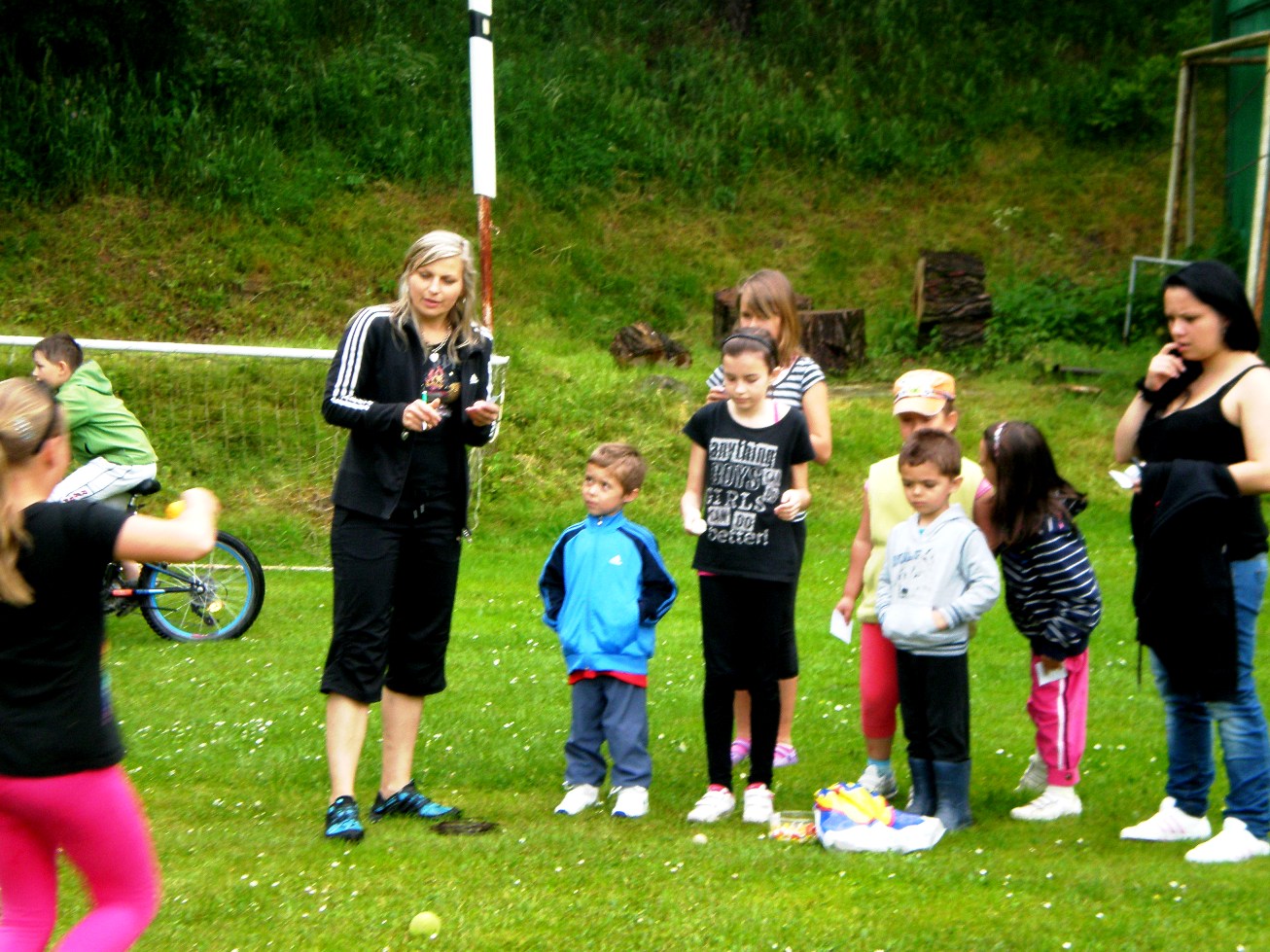 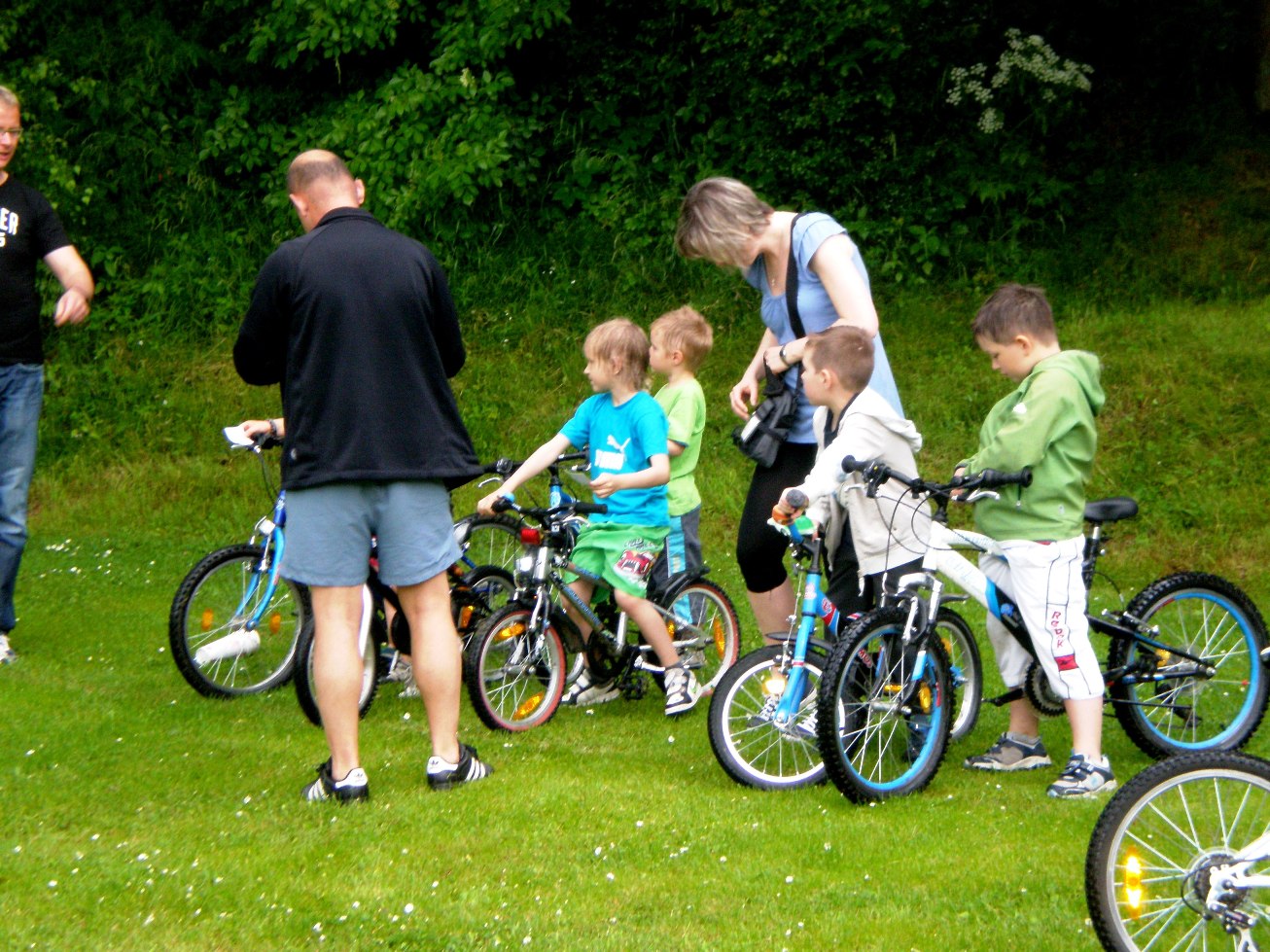 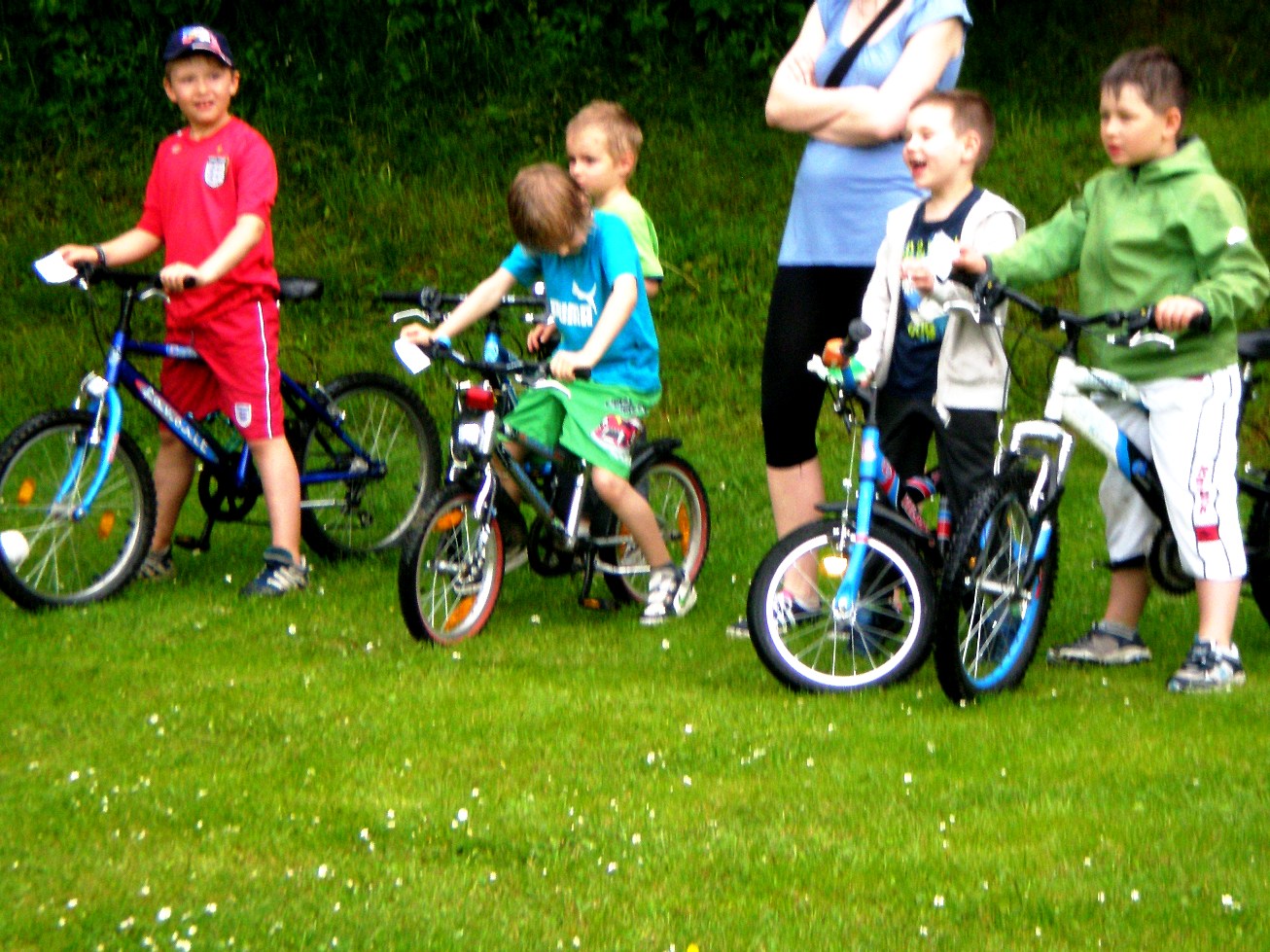 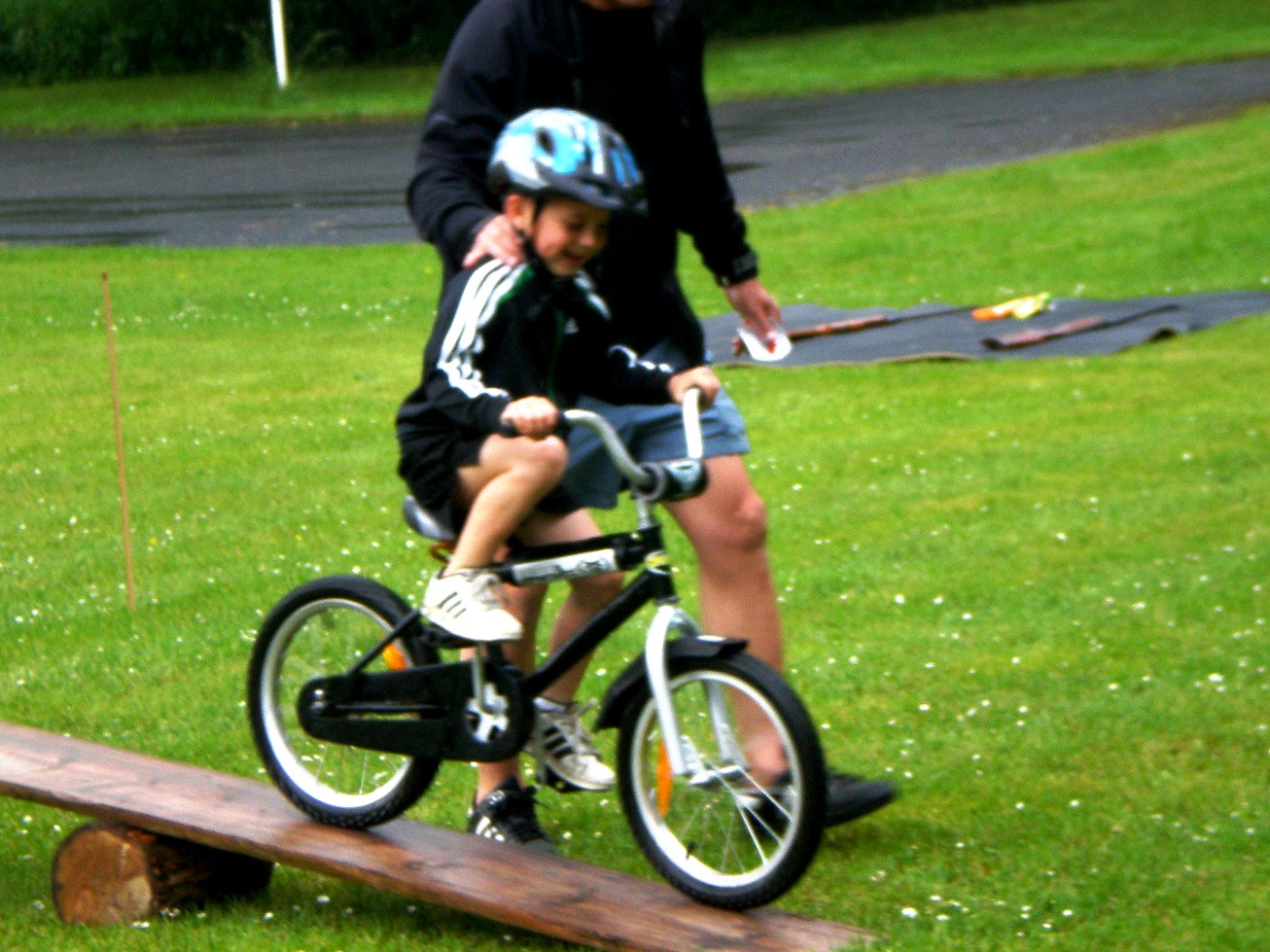 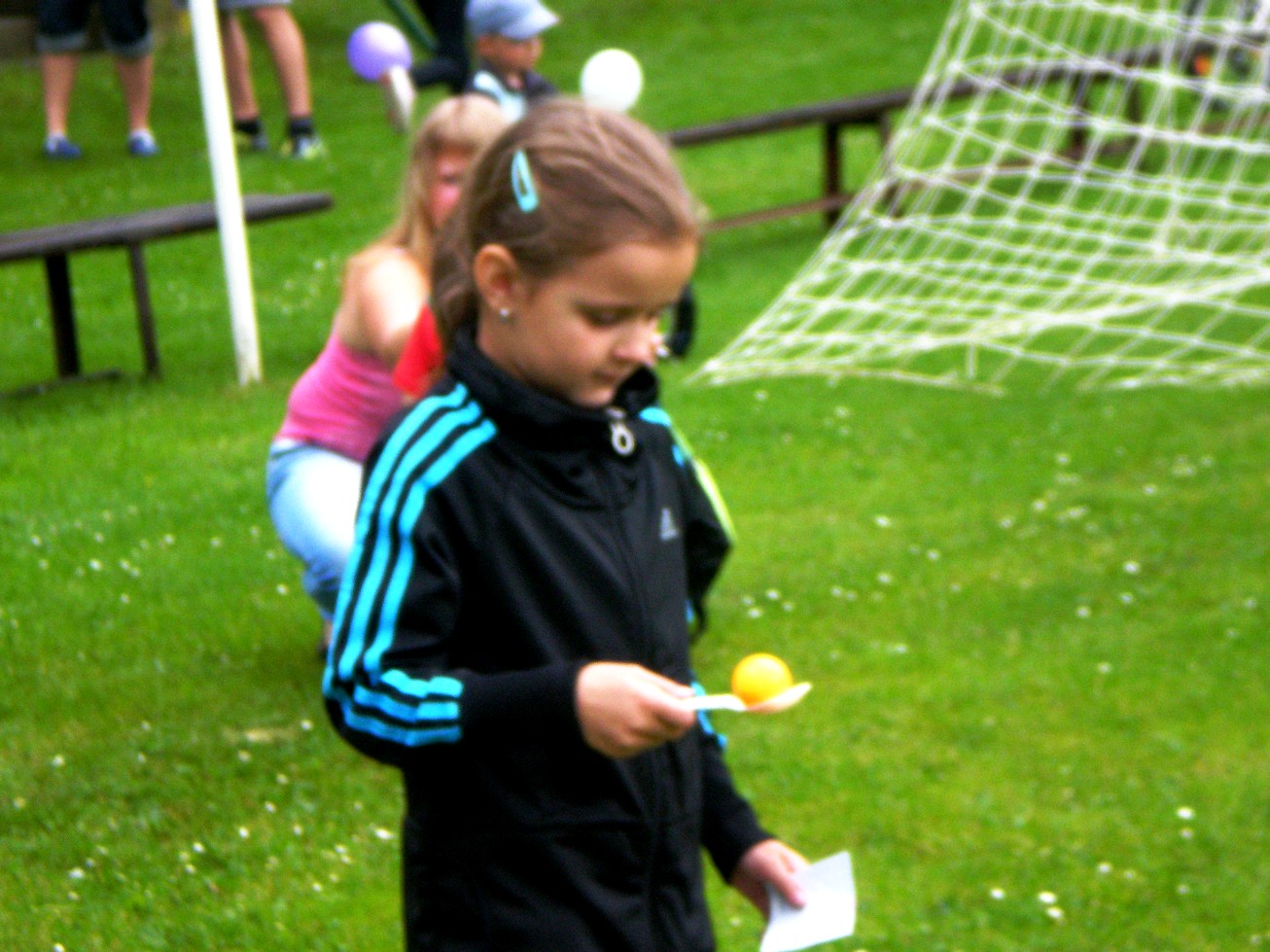 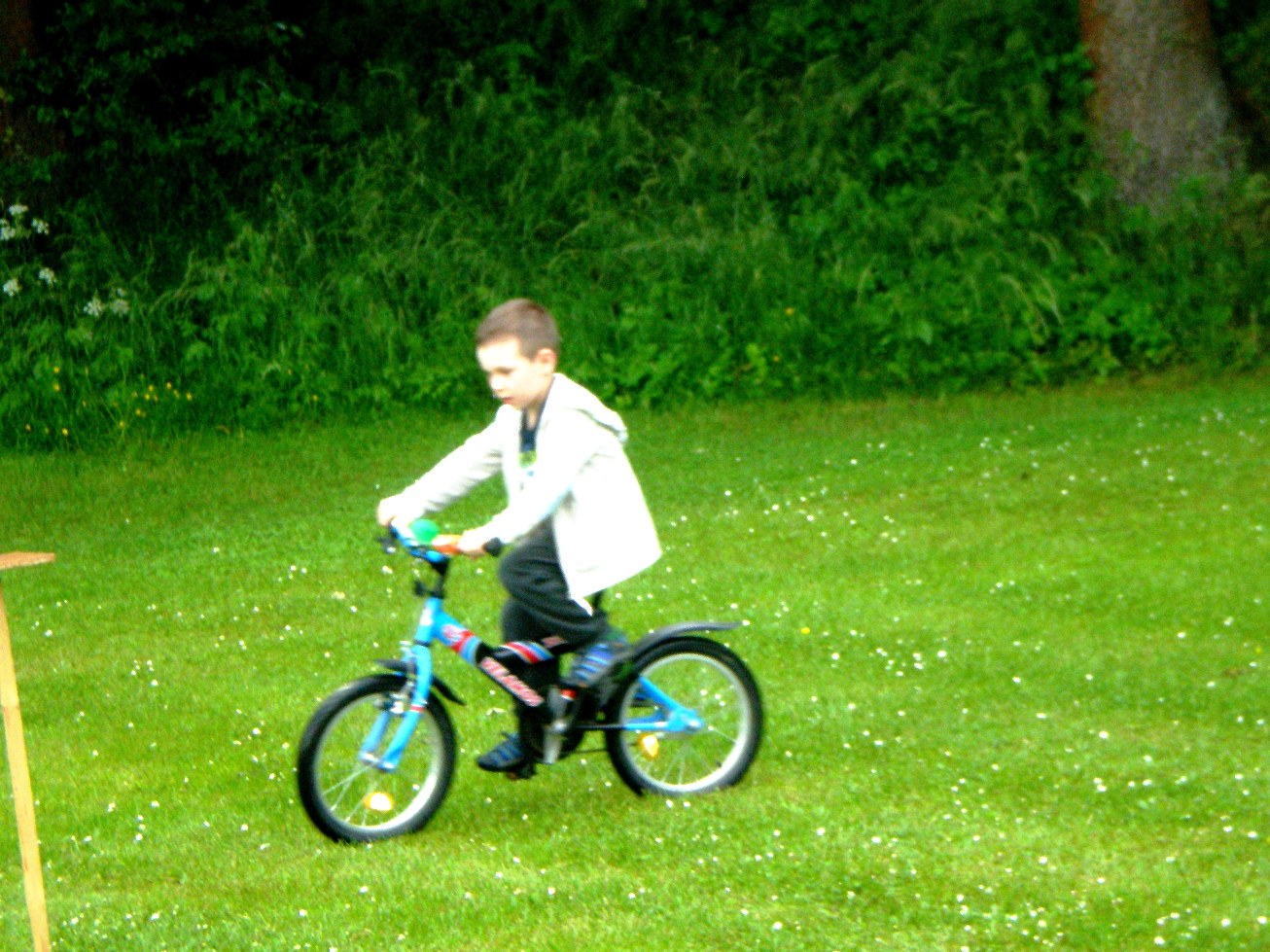 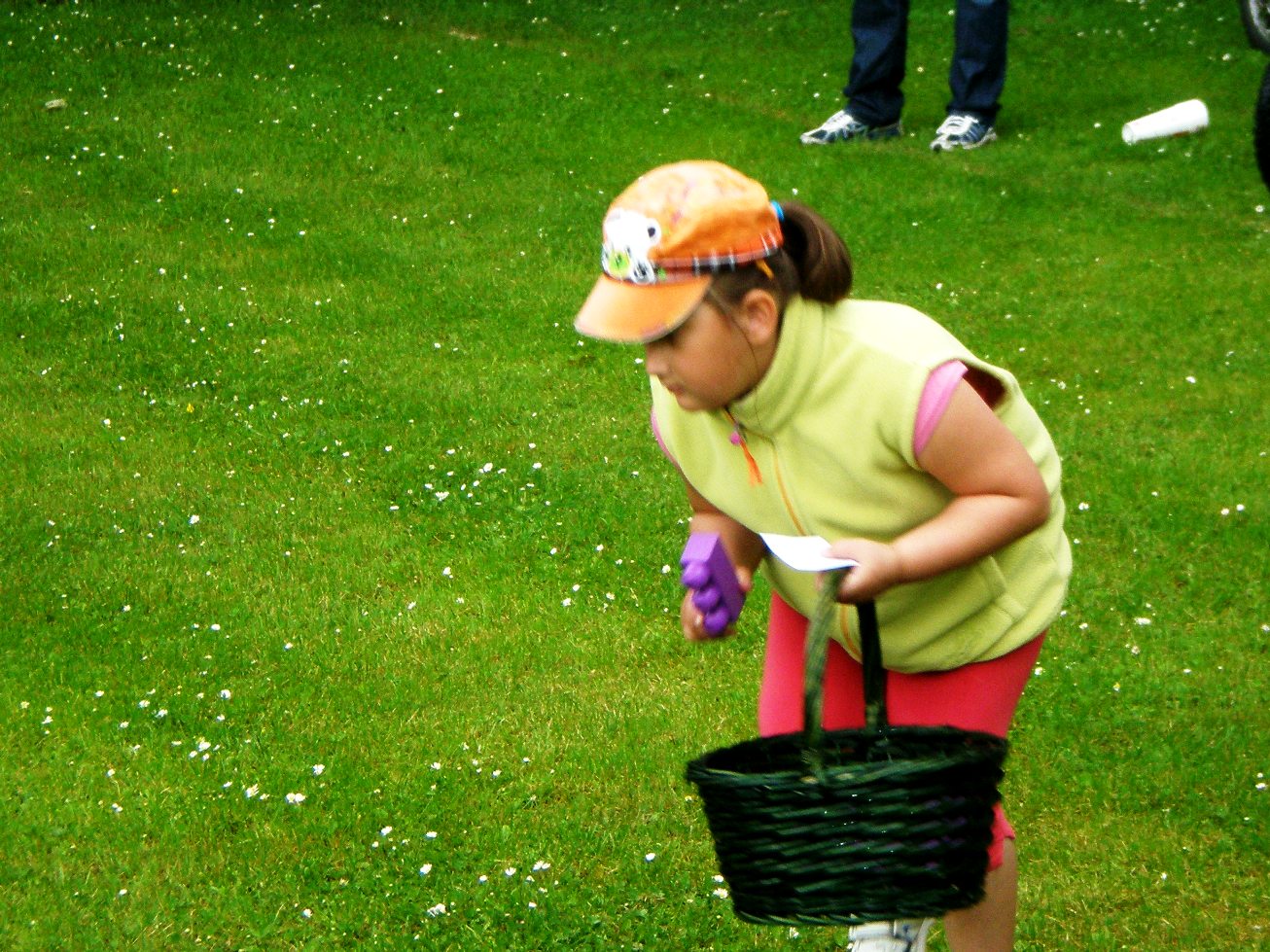 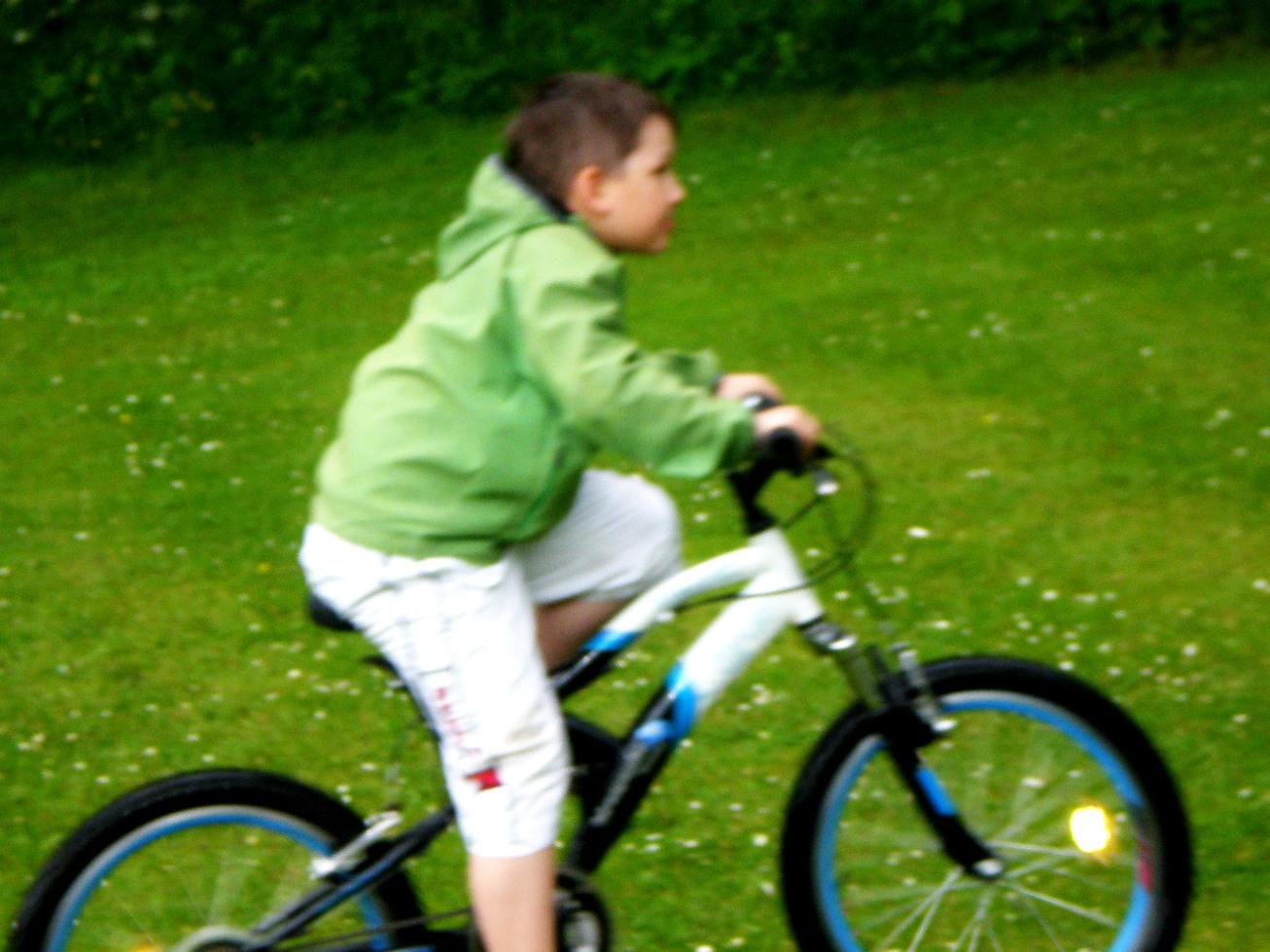 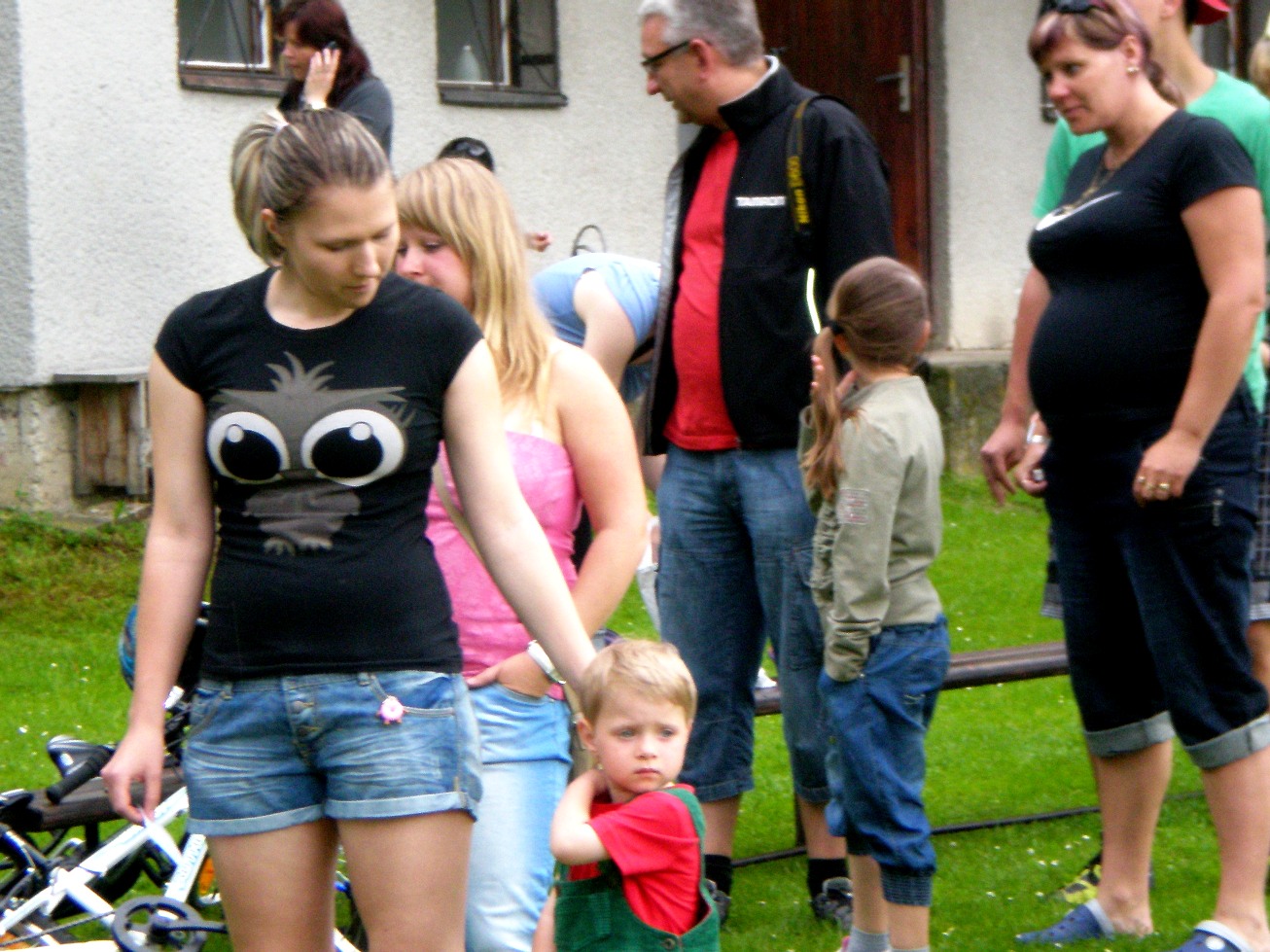 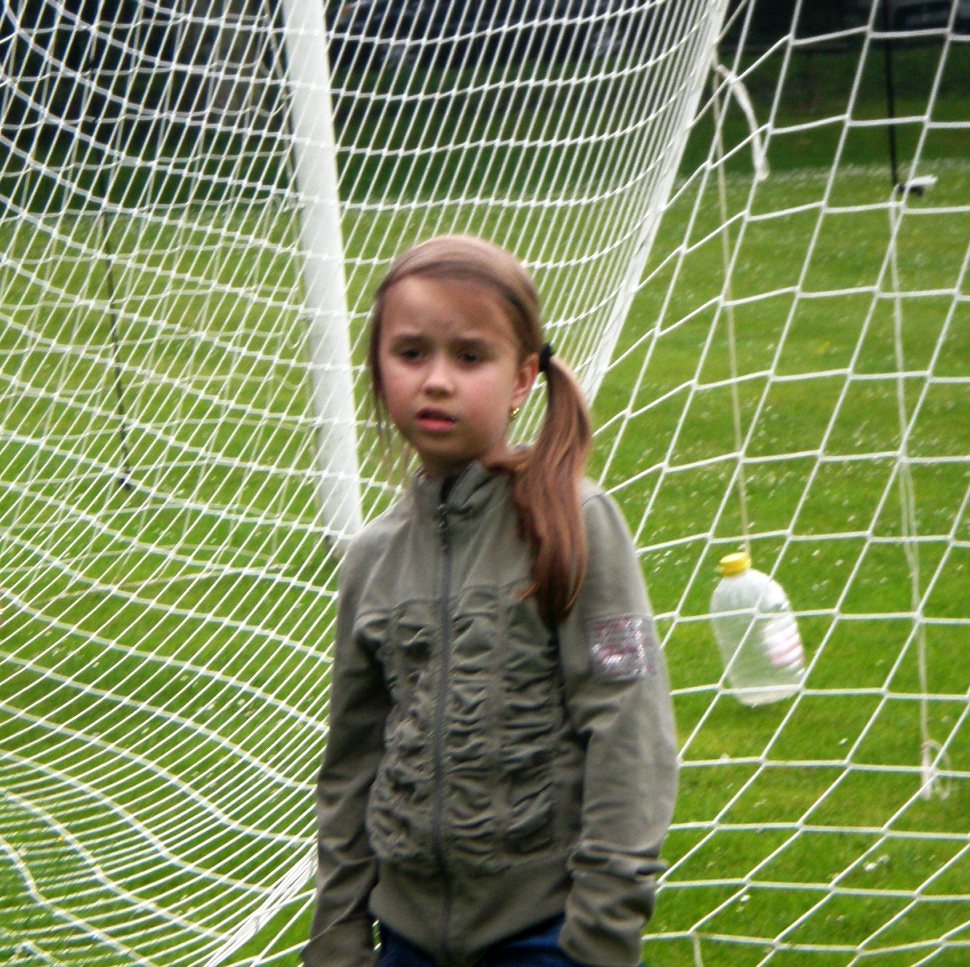 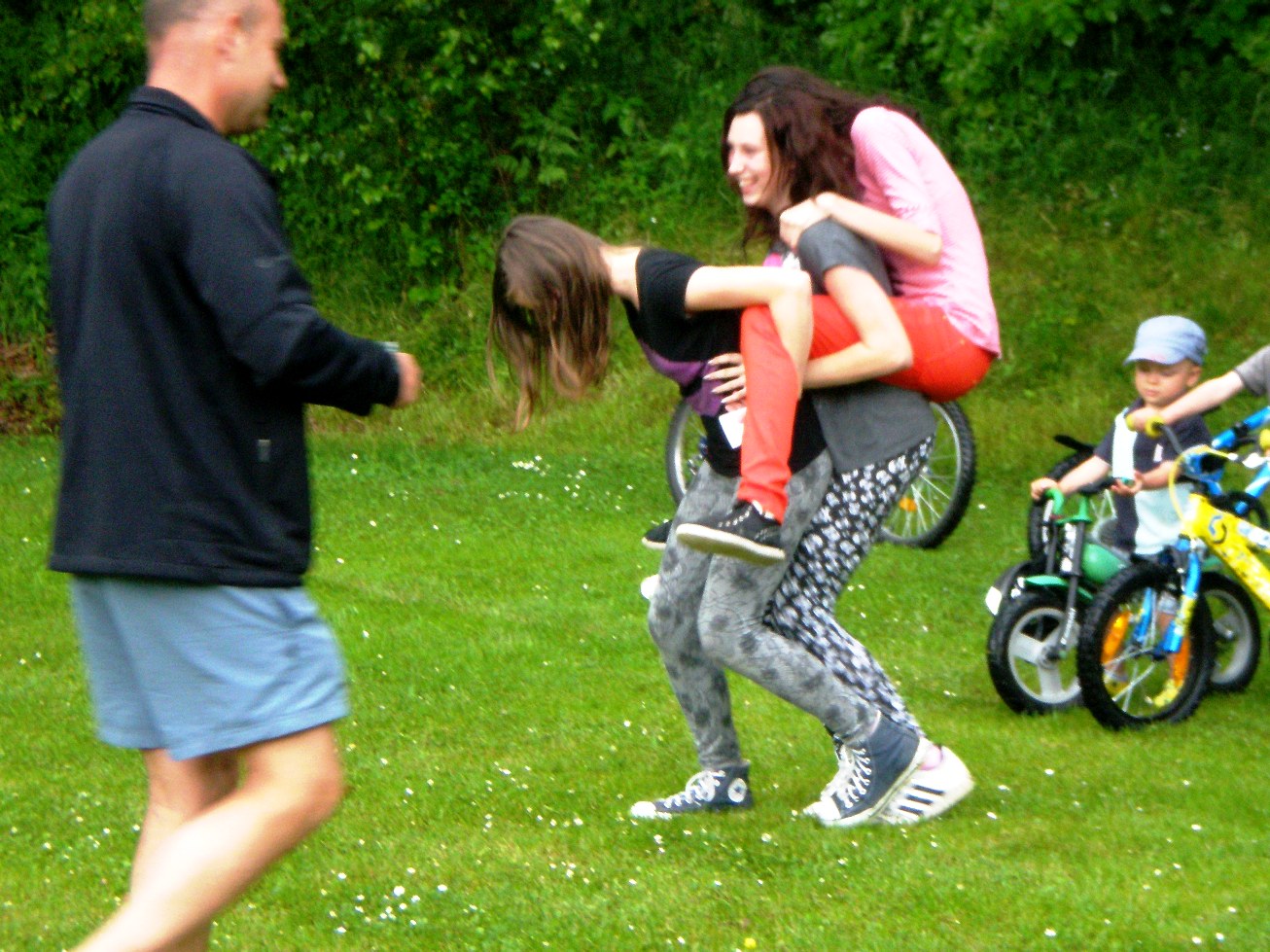 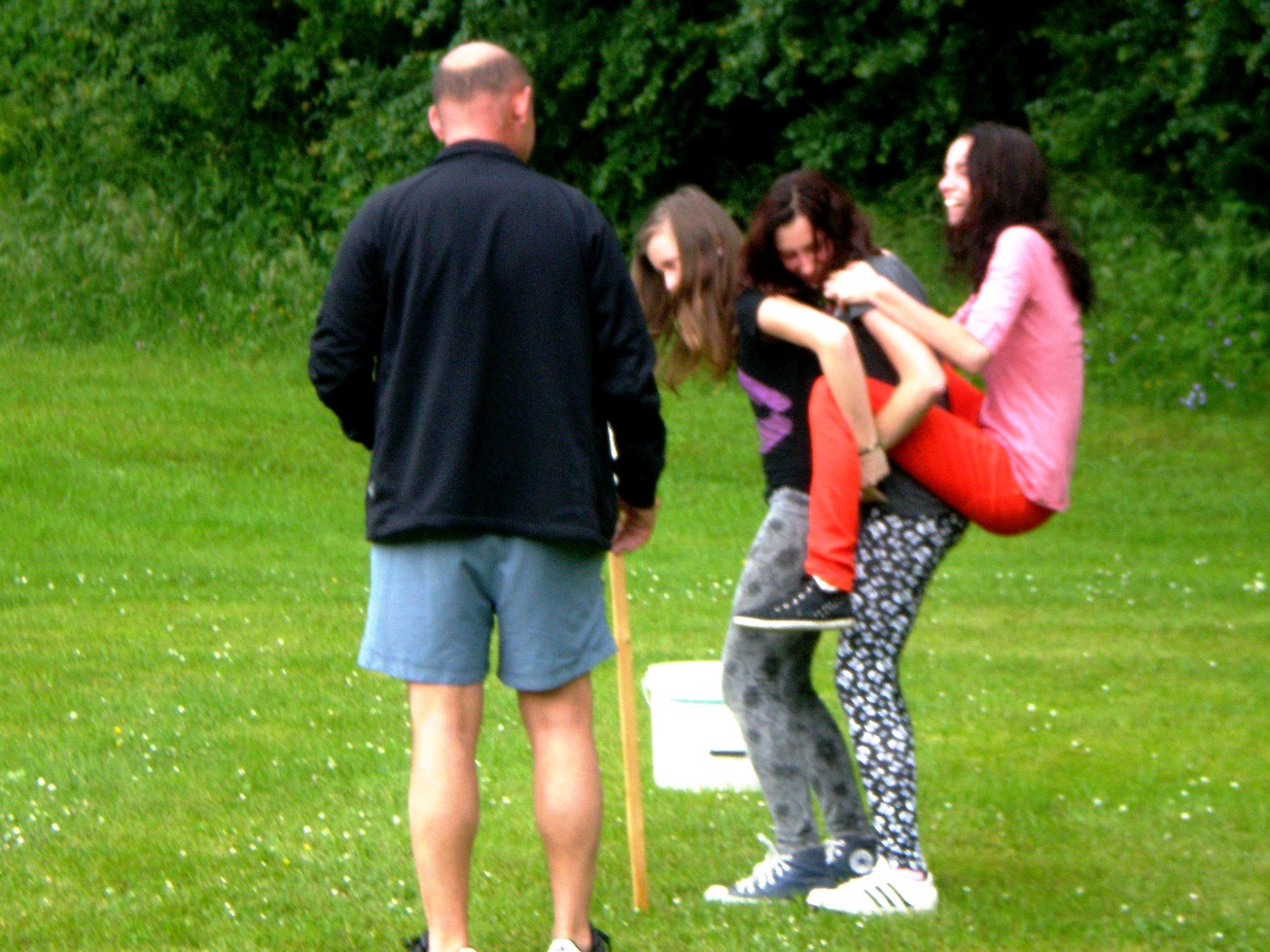 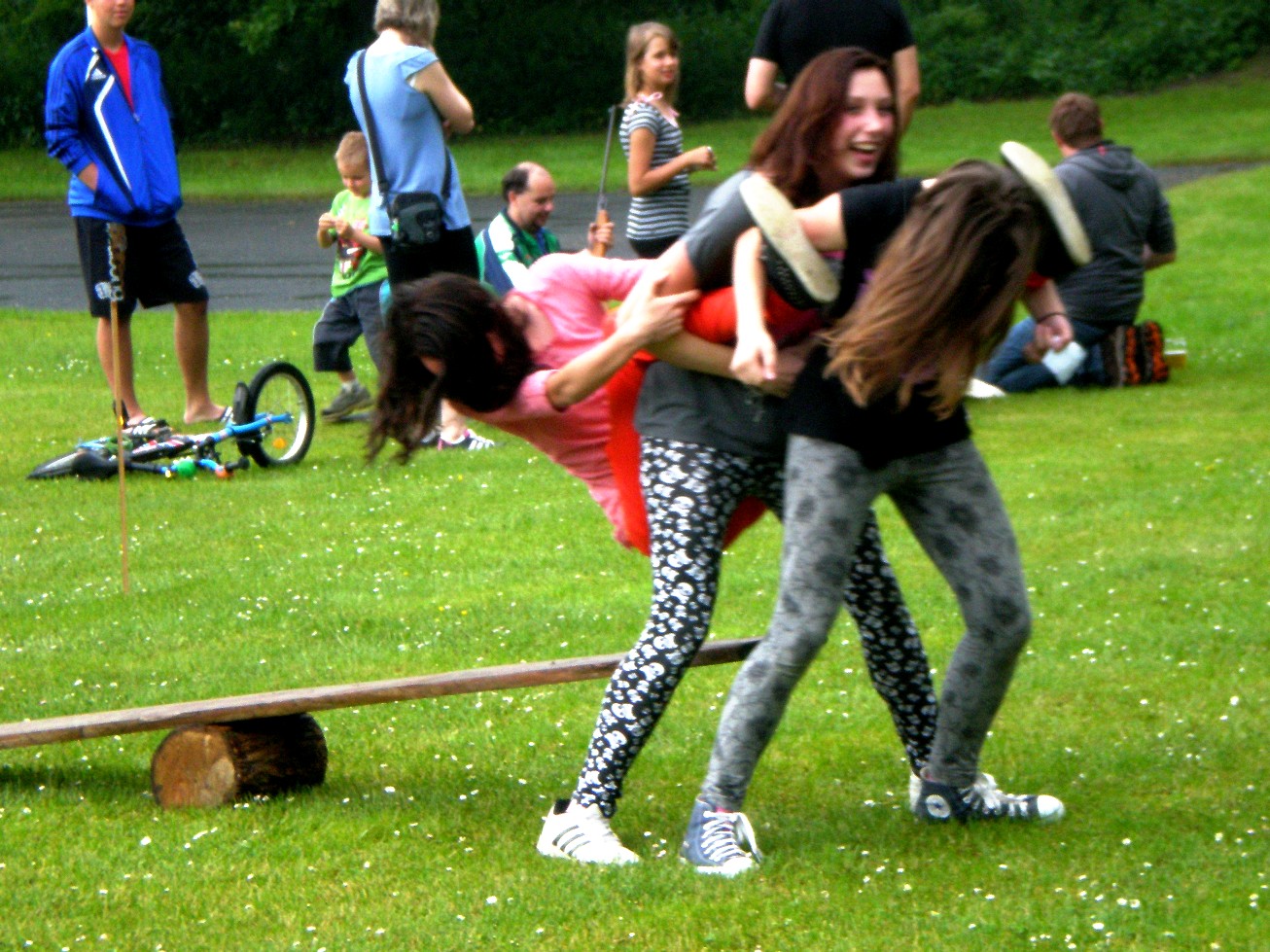 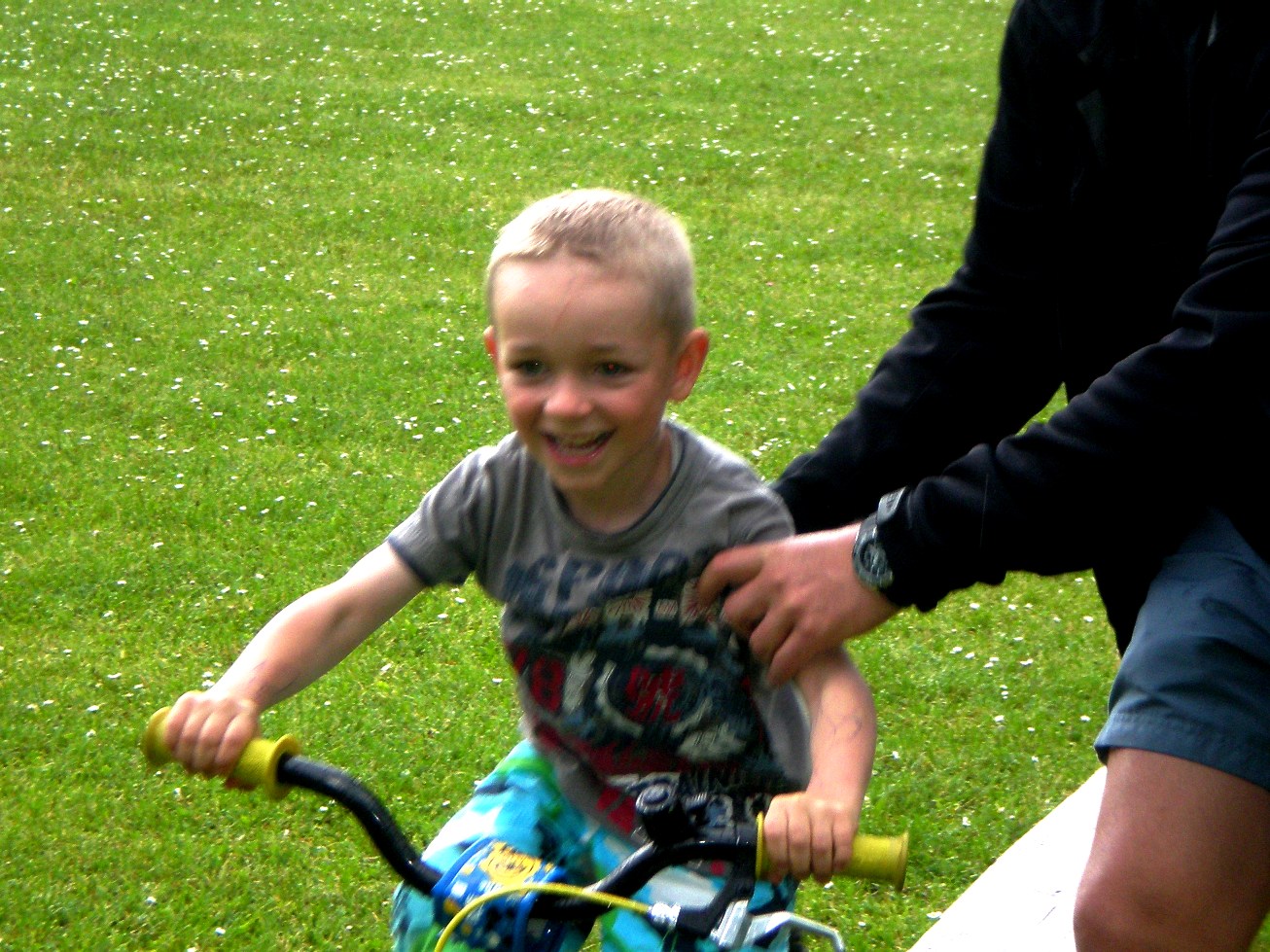 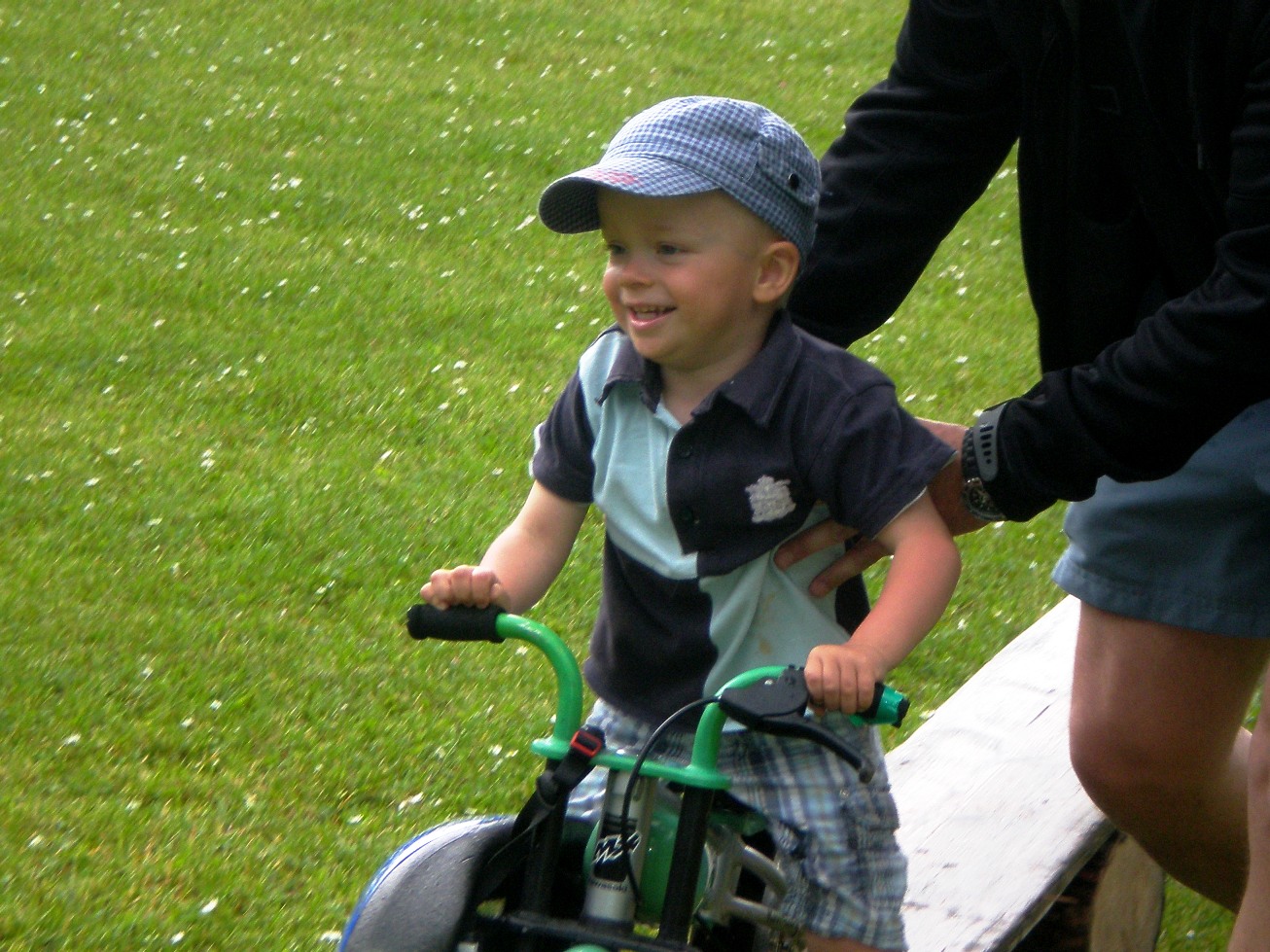 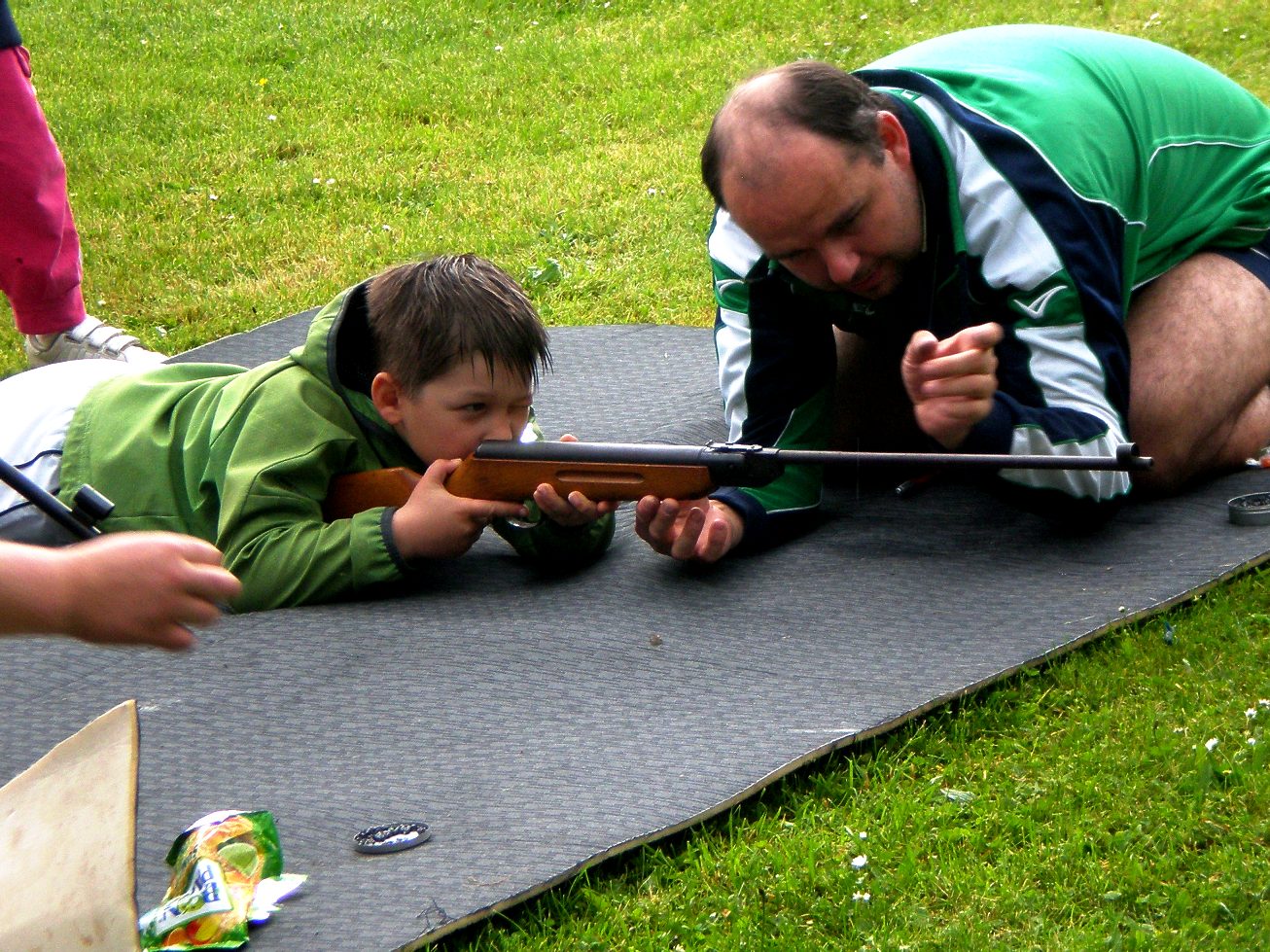 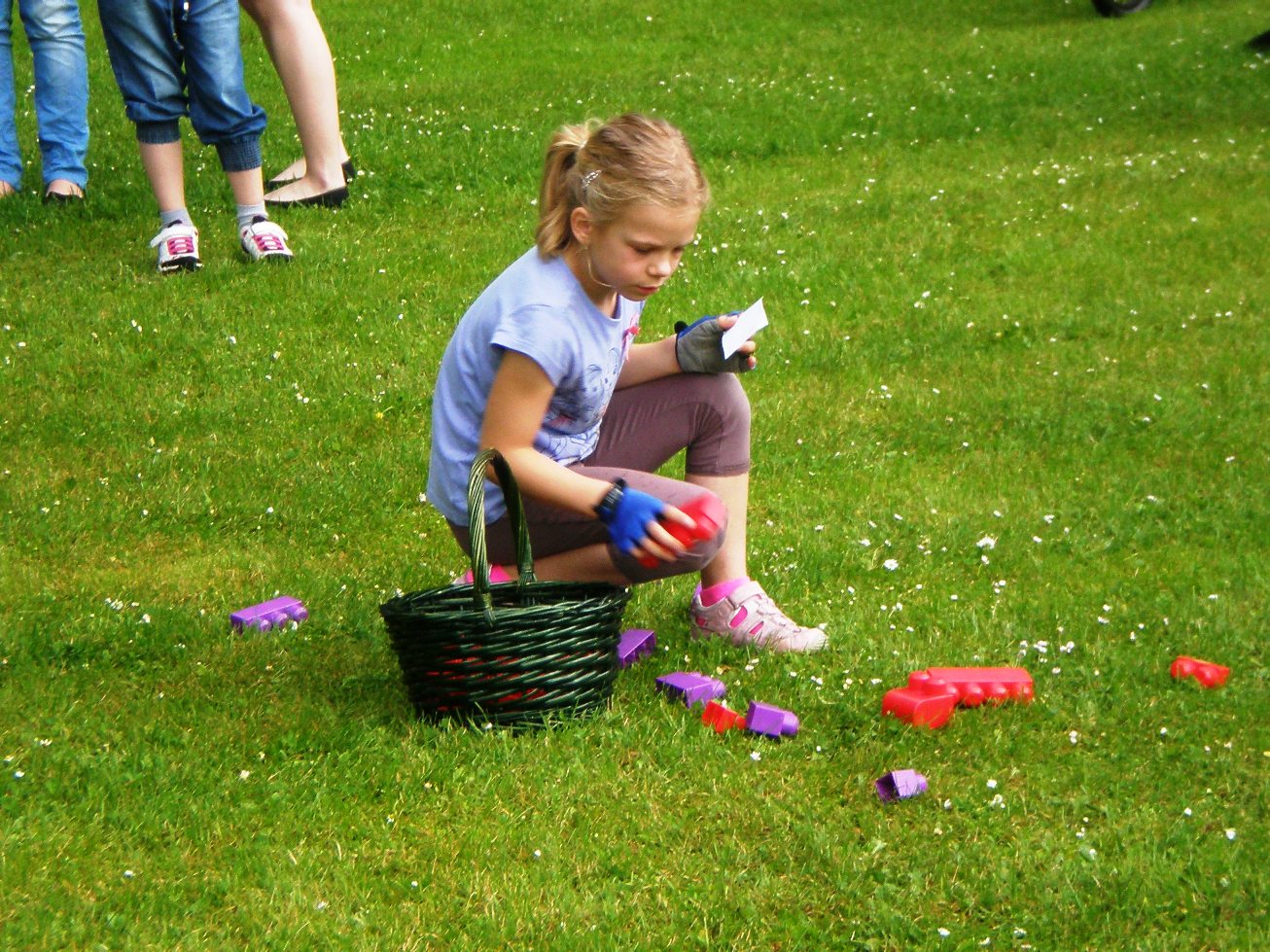 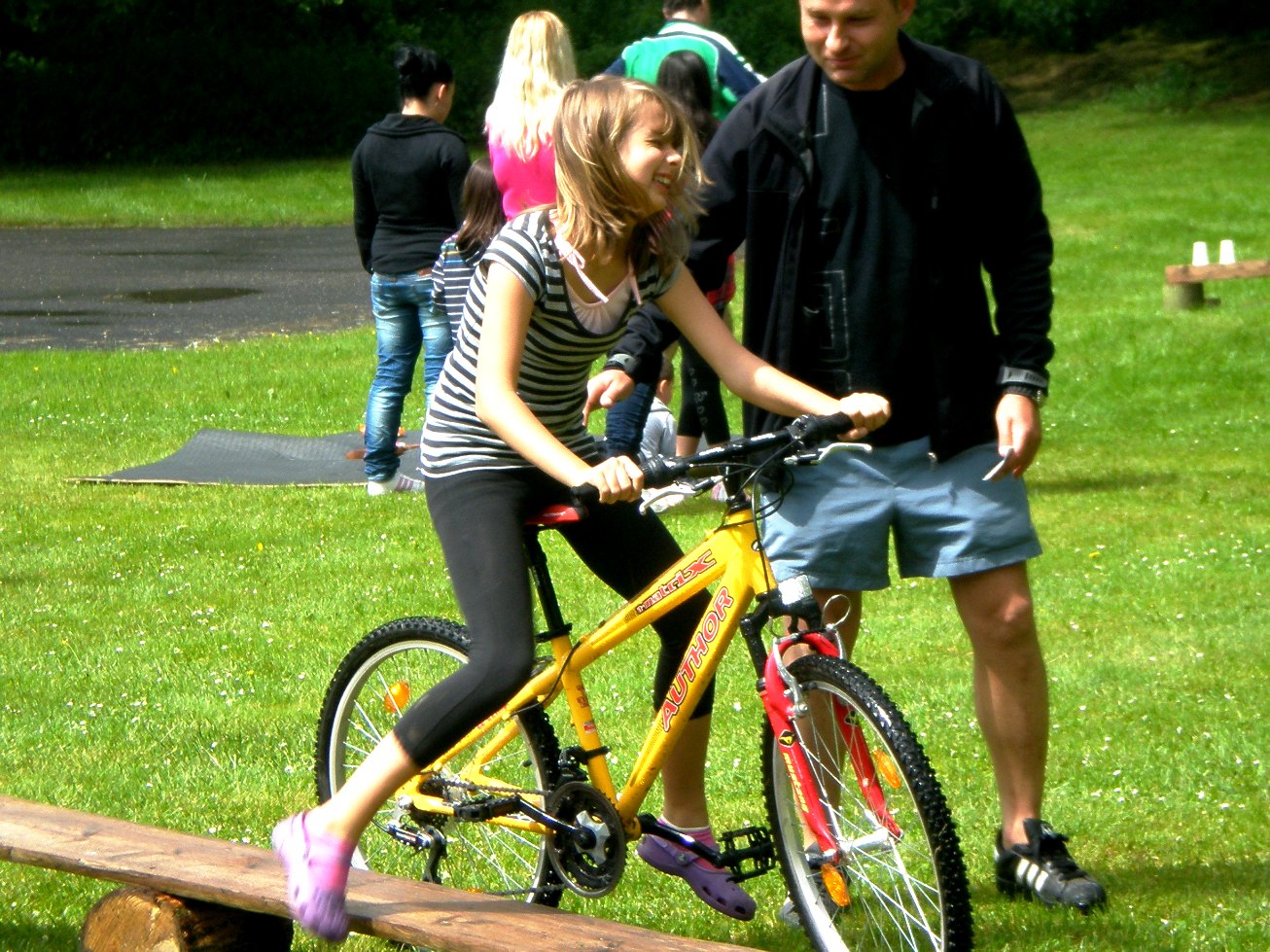 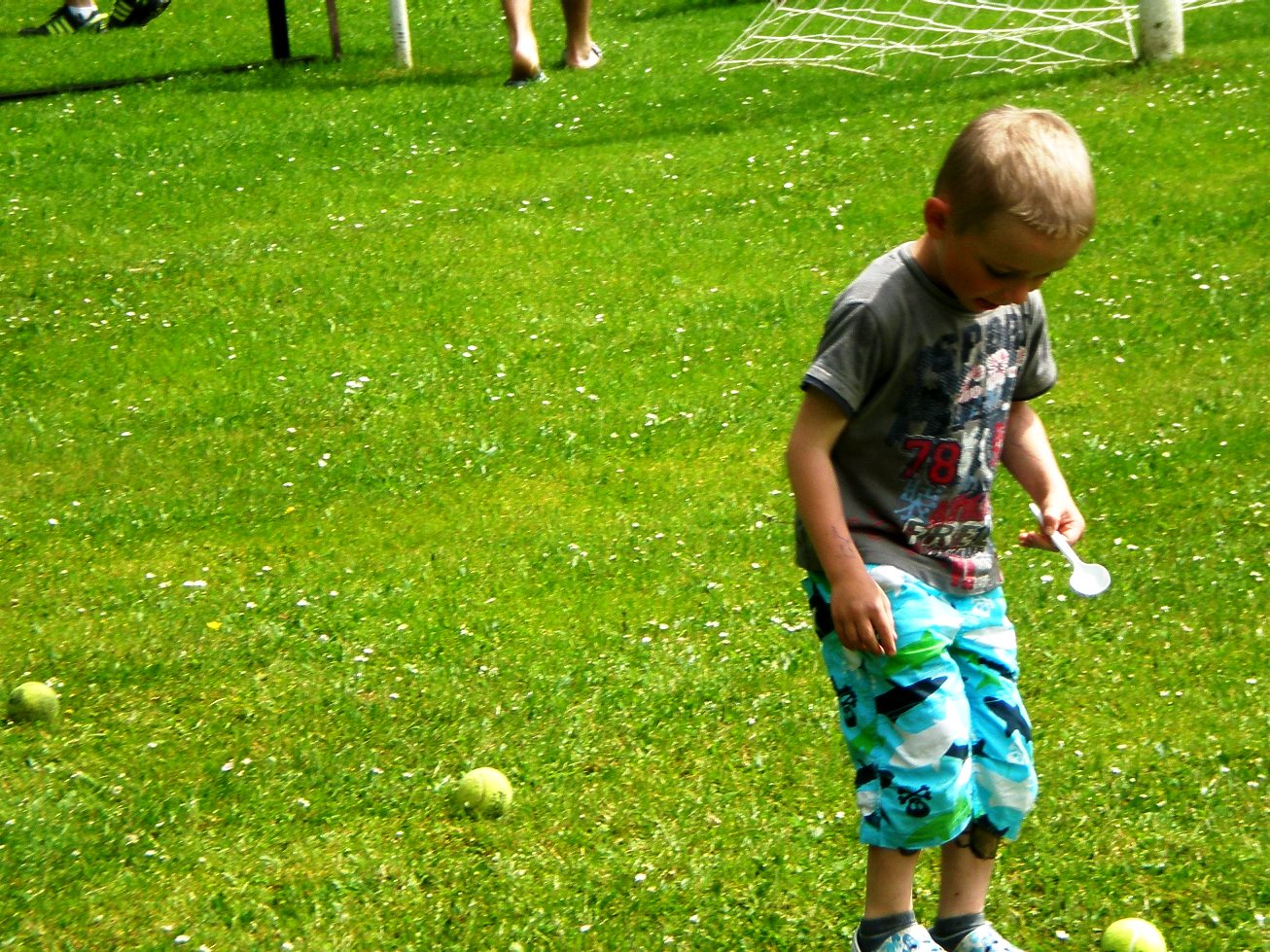 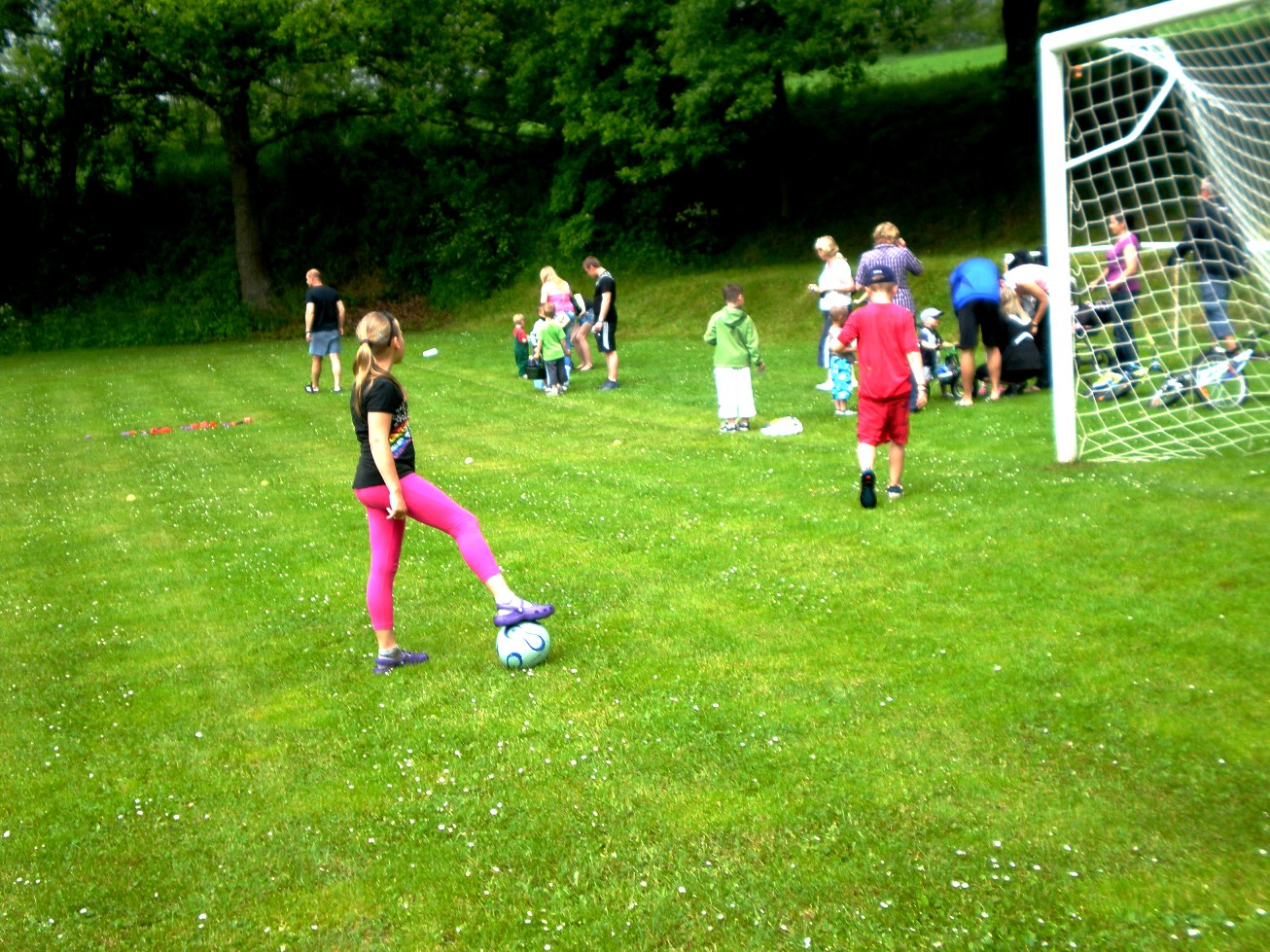 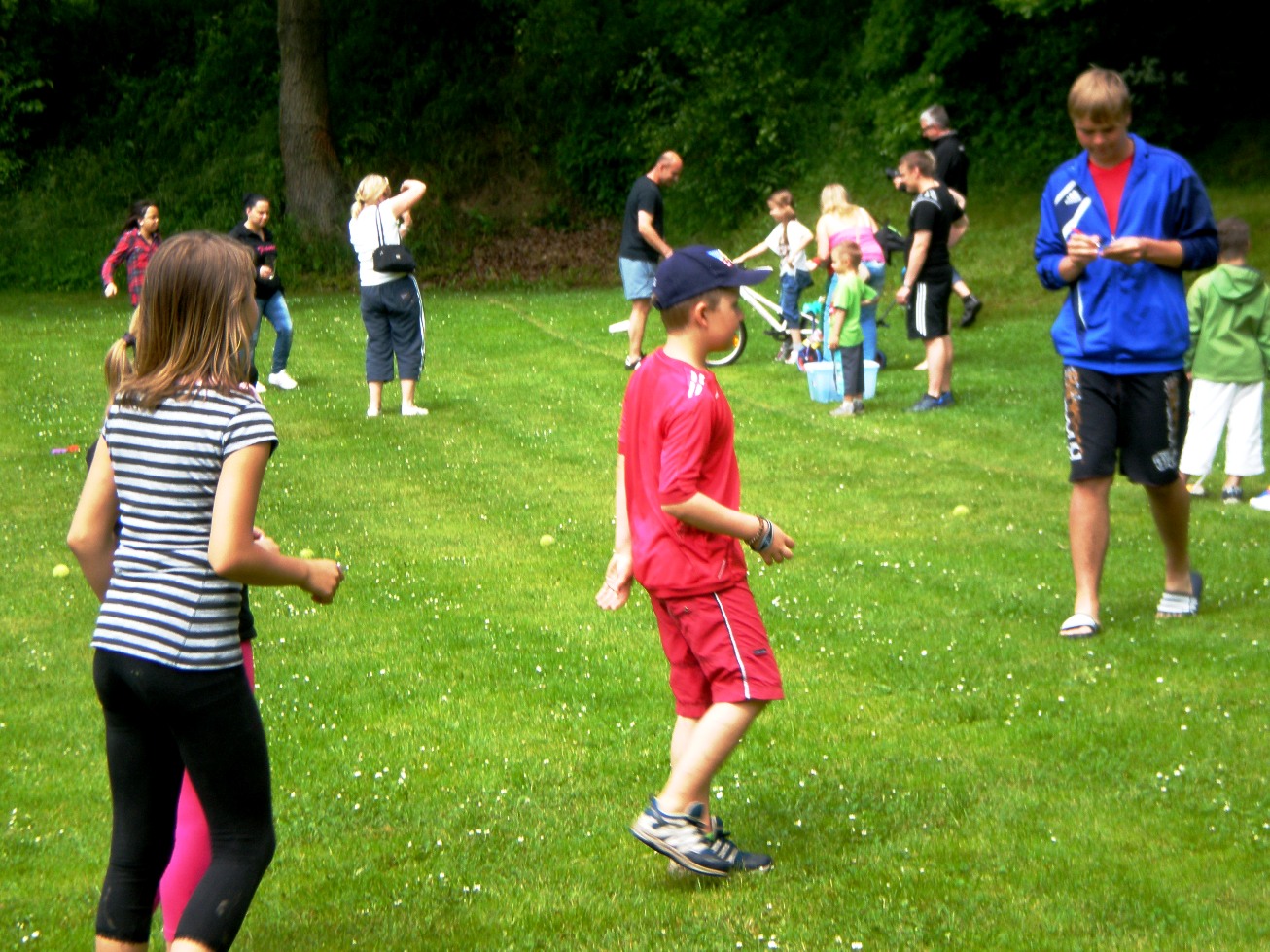 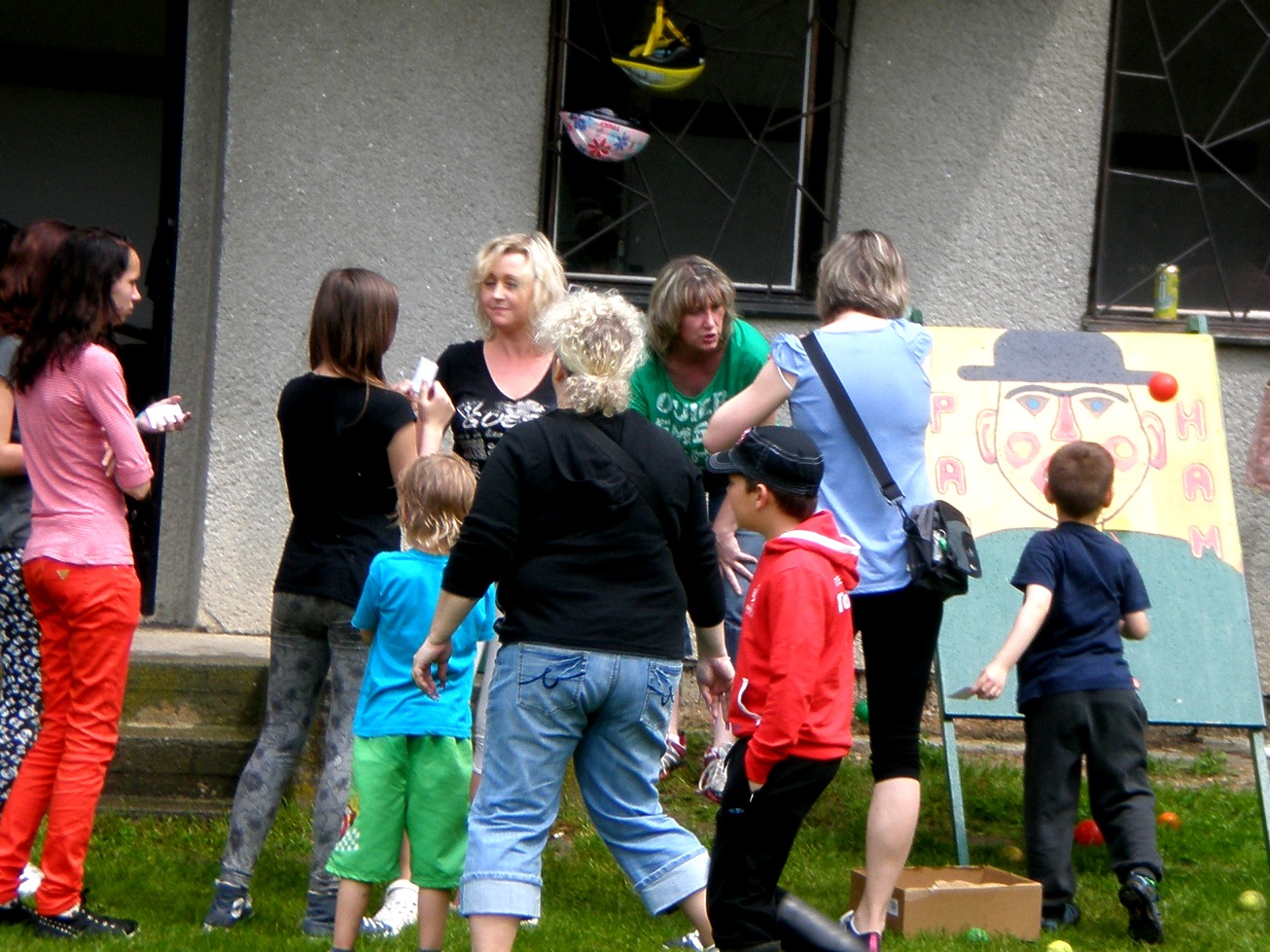 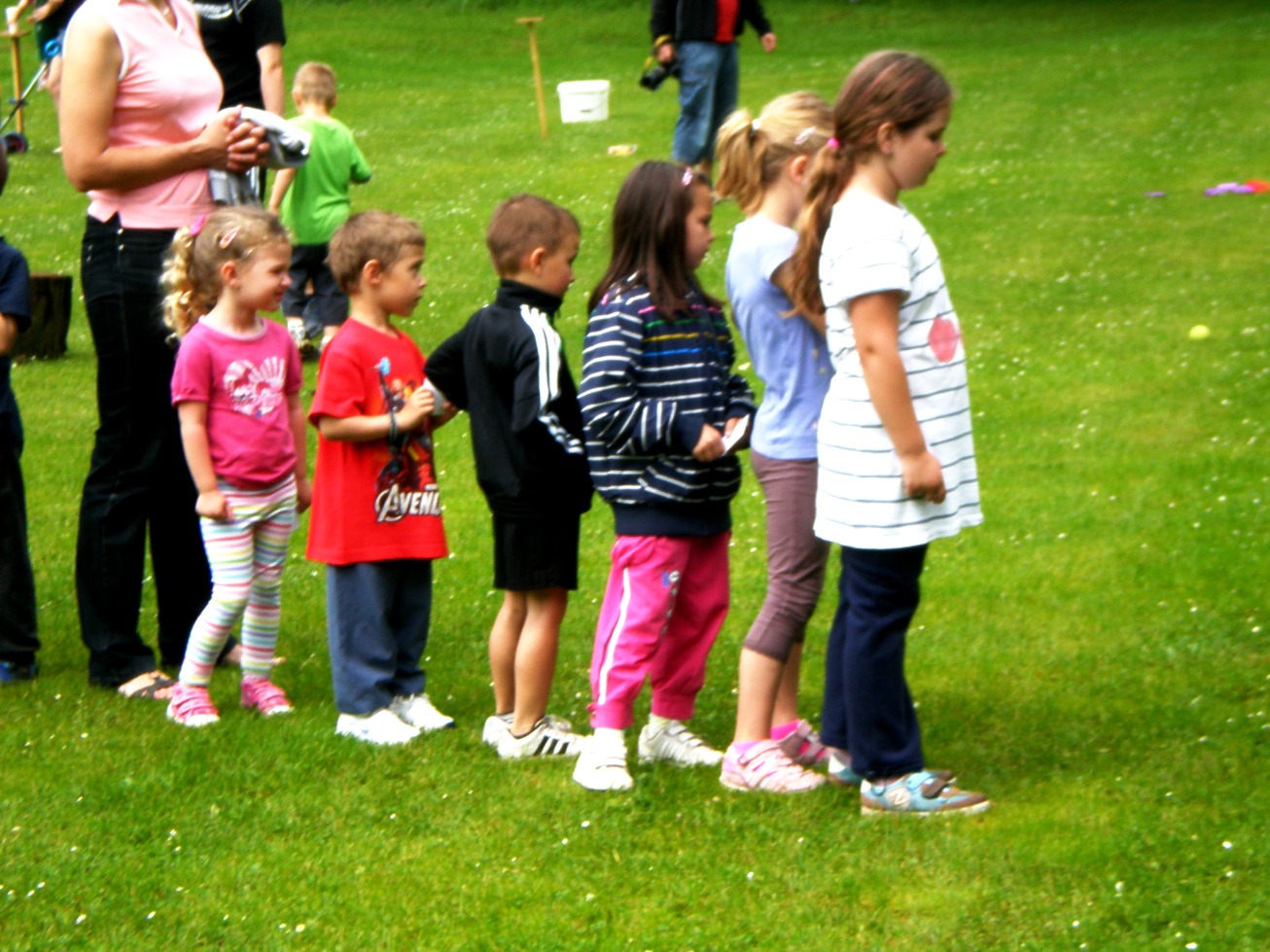 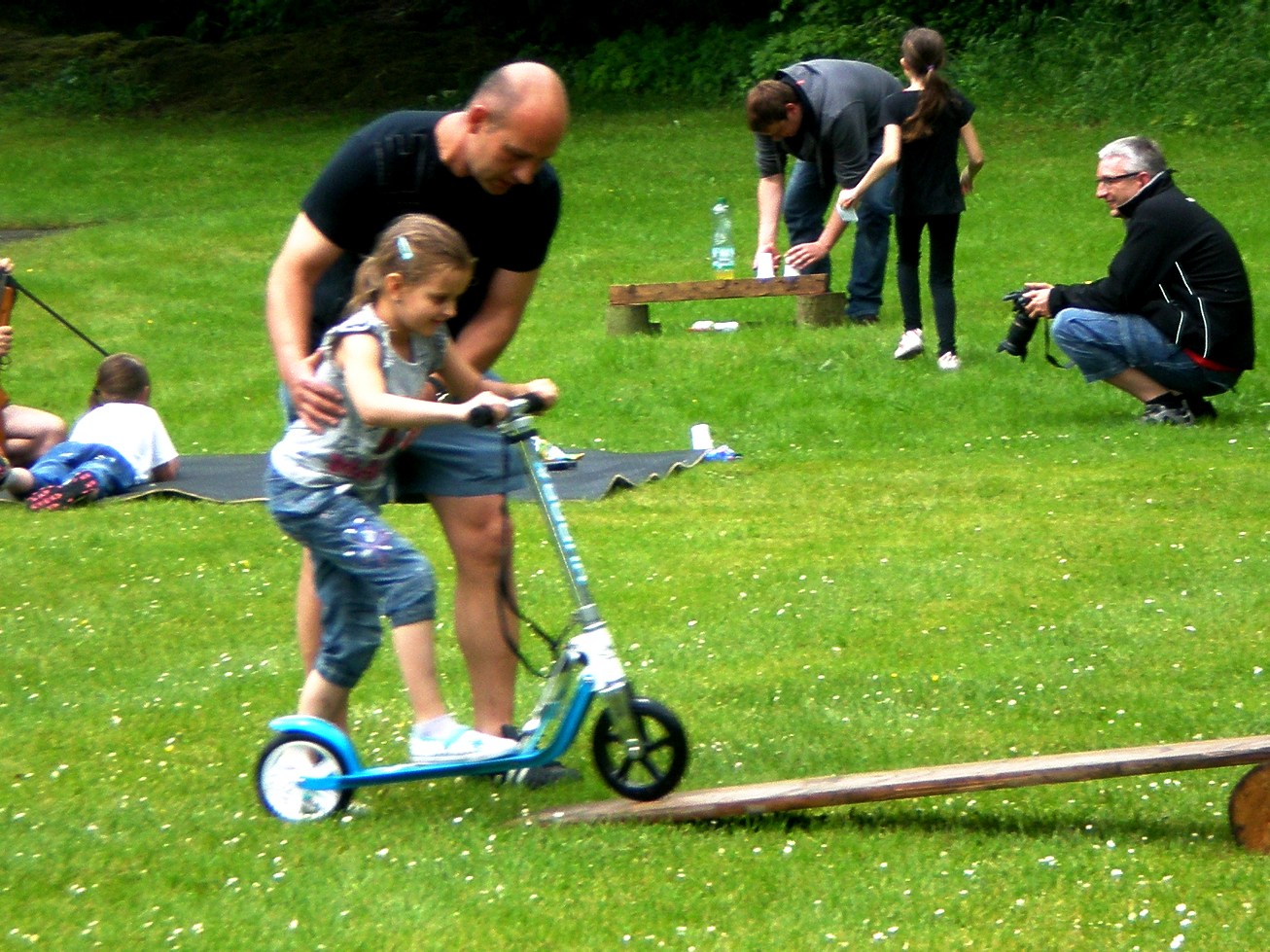 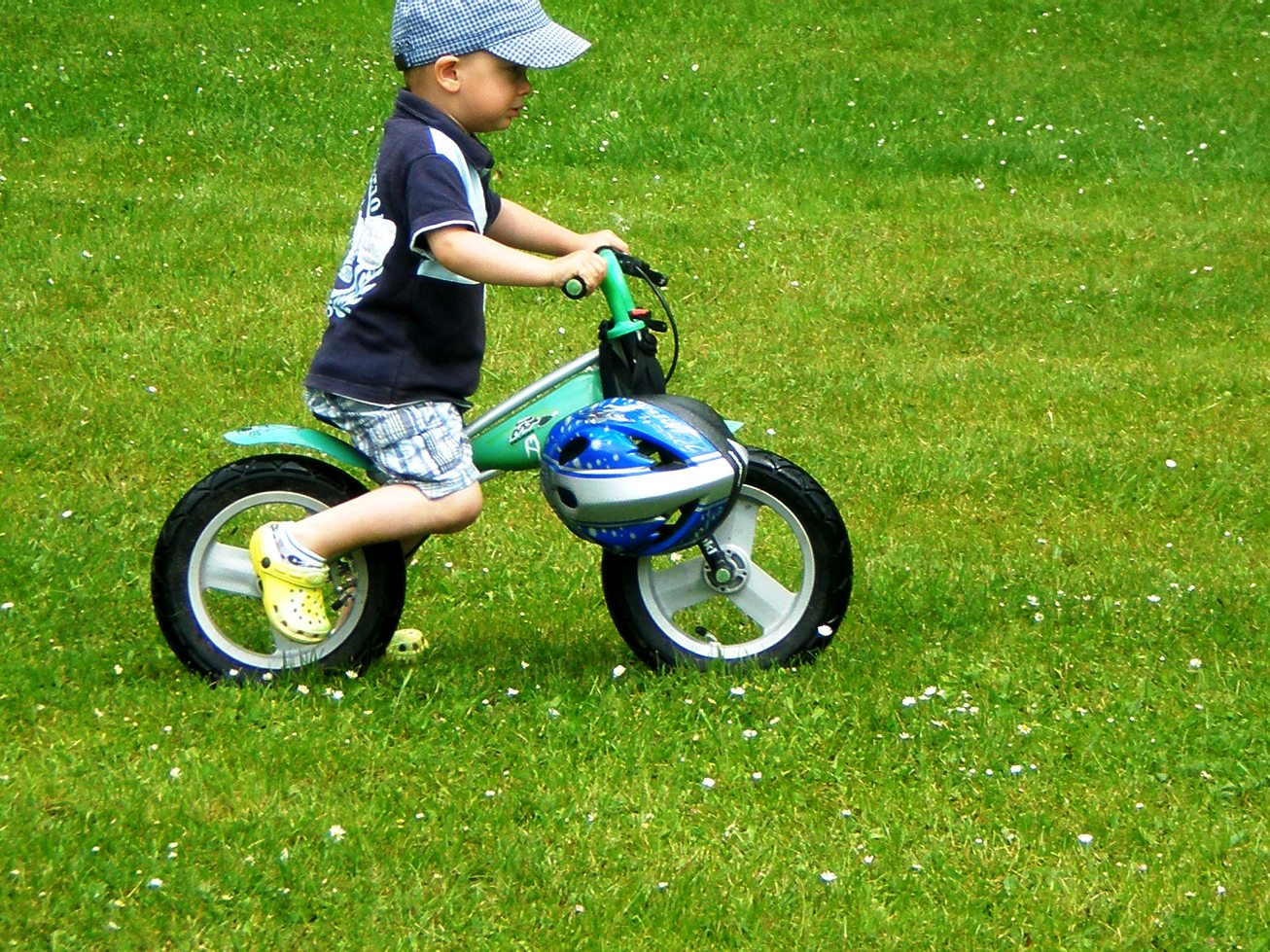 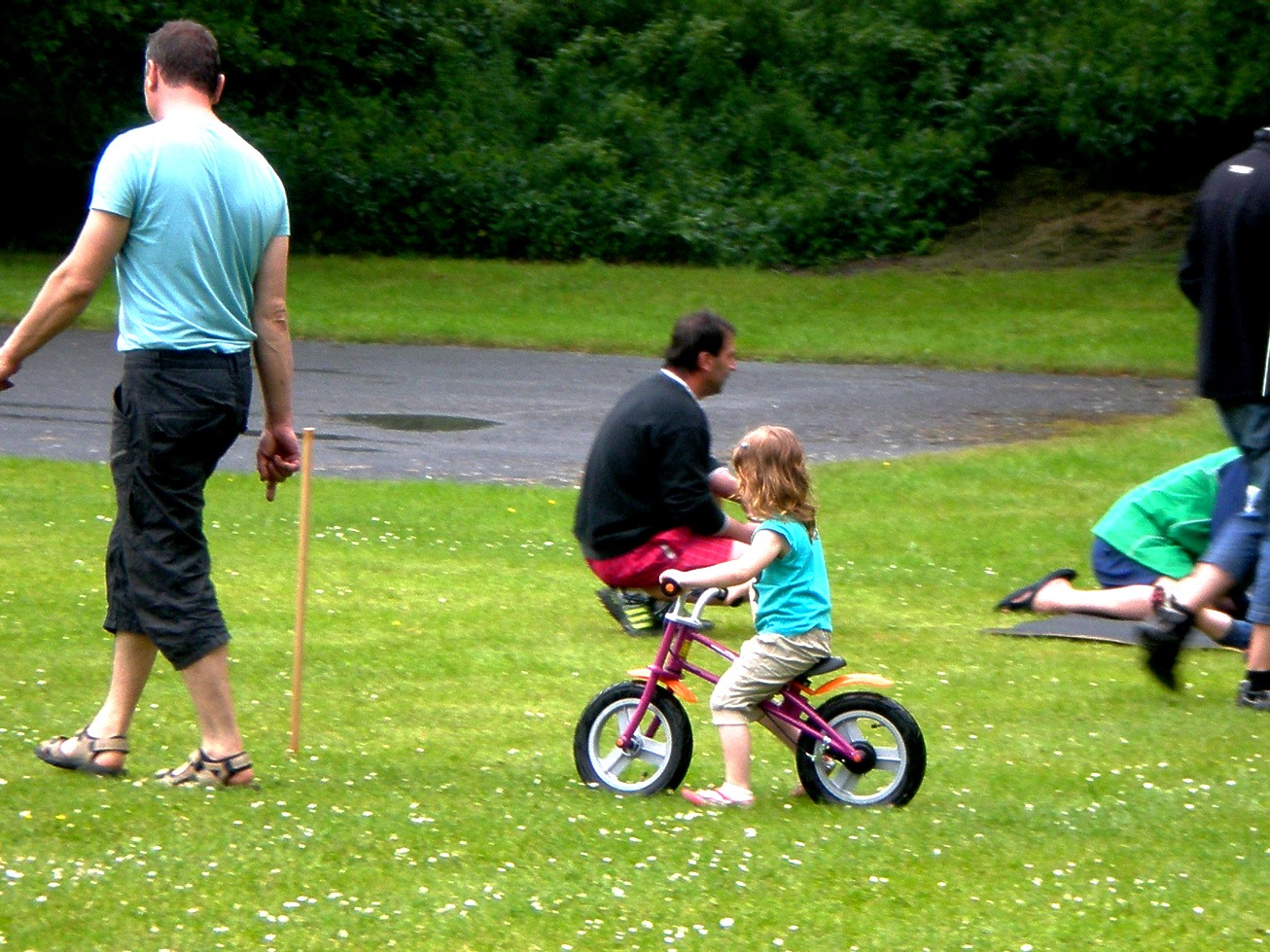 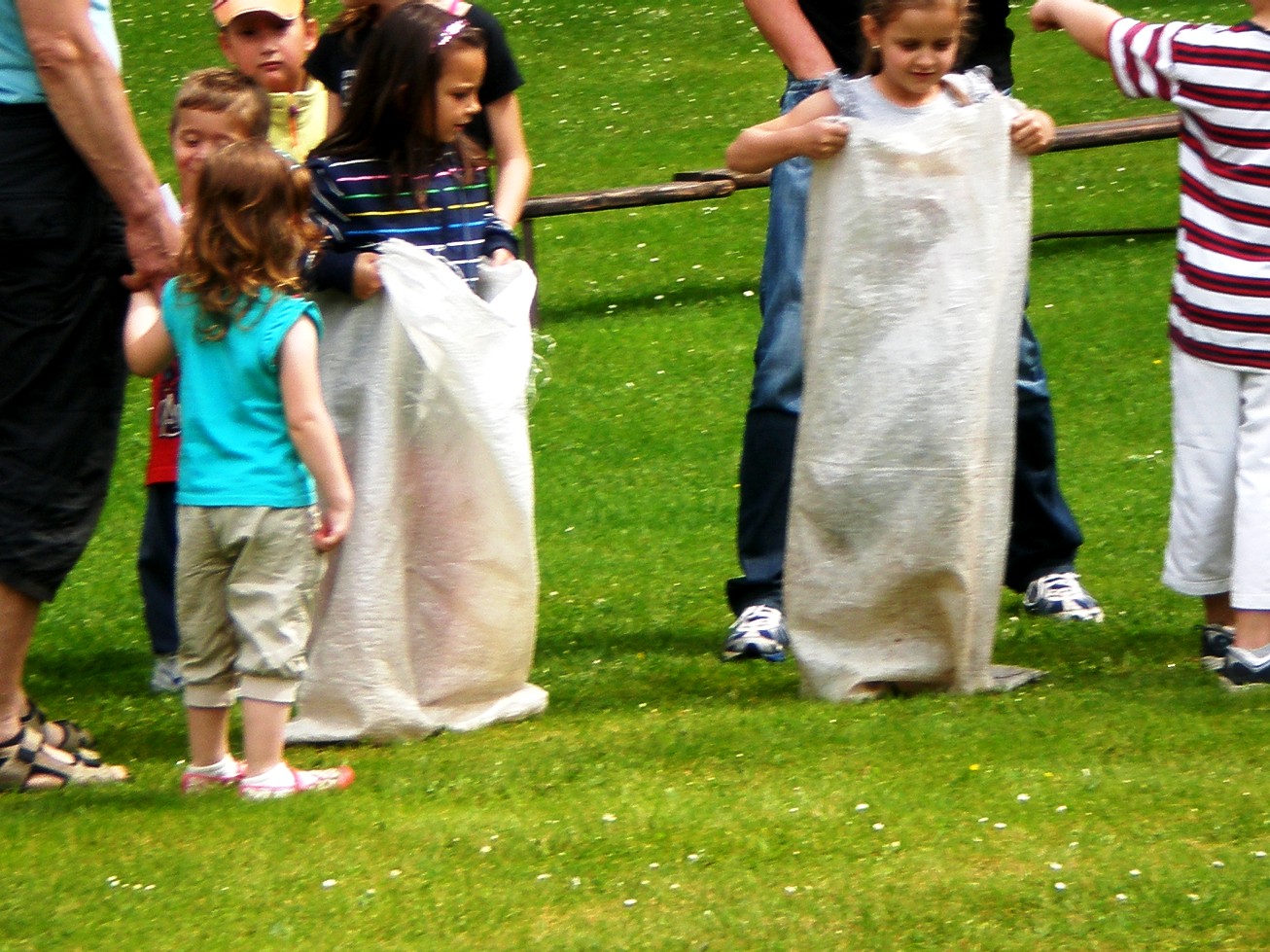 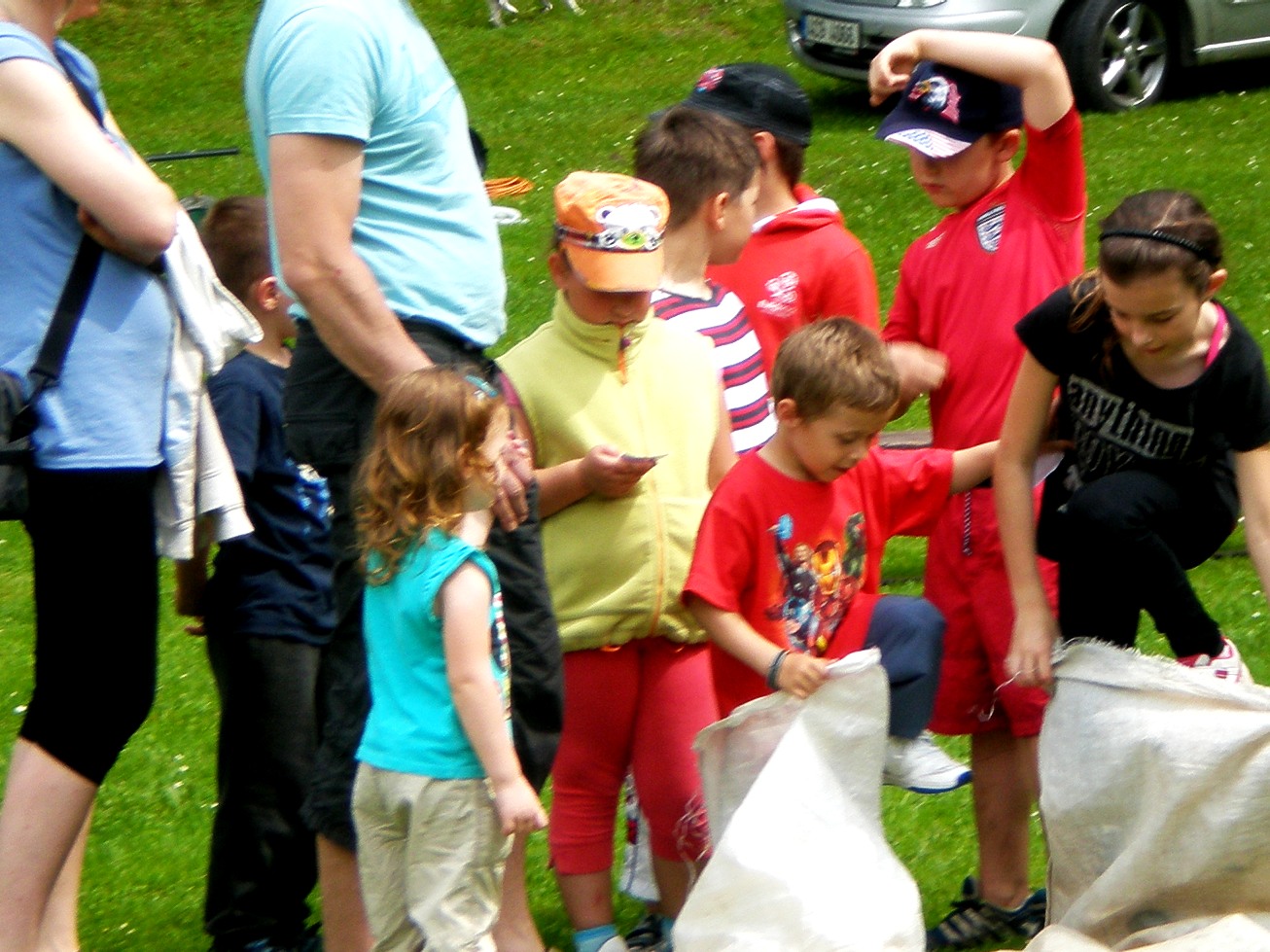